cs-9.線形式，線形計画法
（コンピューターサイエンス）
URL:https://www.kkaneko.jp/cc/cs/index.html
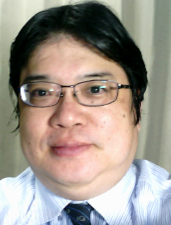 金子邦彦
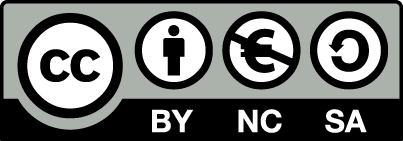 1
謝辞：この資料では「いらすとや」のイラストを使用している
[Speaker Notes: 要約：cs-9. 線形式，線形計画法 （コンピューターサイエンス） URL: https:// www.kkaneko.jp /cc/cs/ index . html 金子邦彦 謝辞：この資料では「いらすとや」のイラストを使用している。]
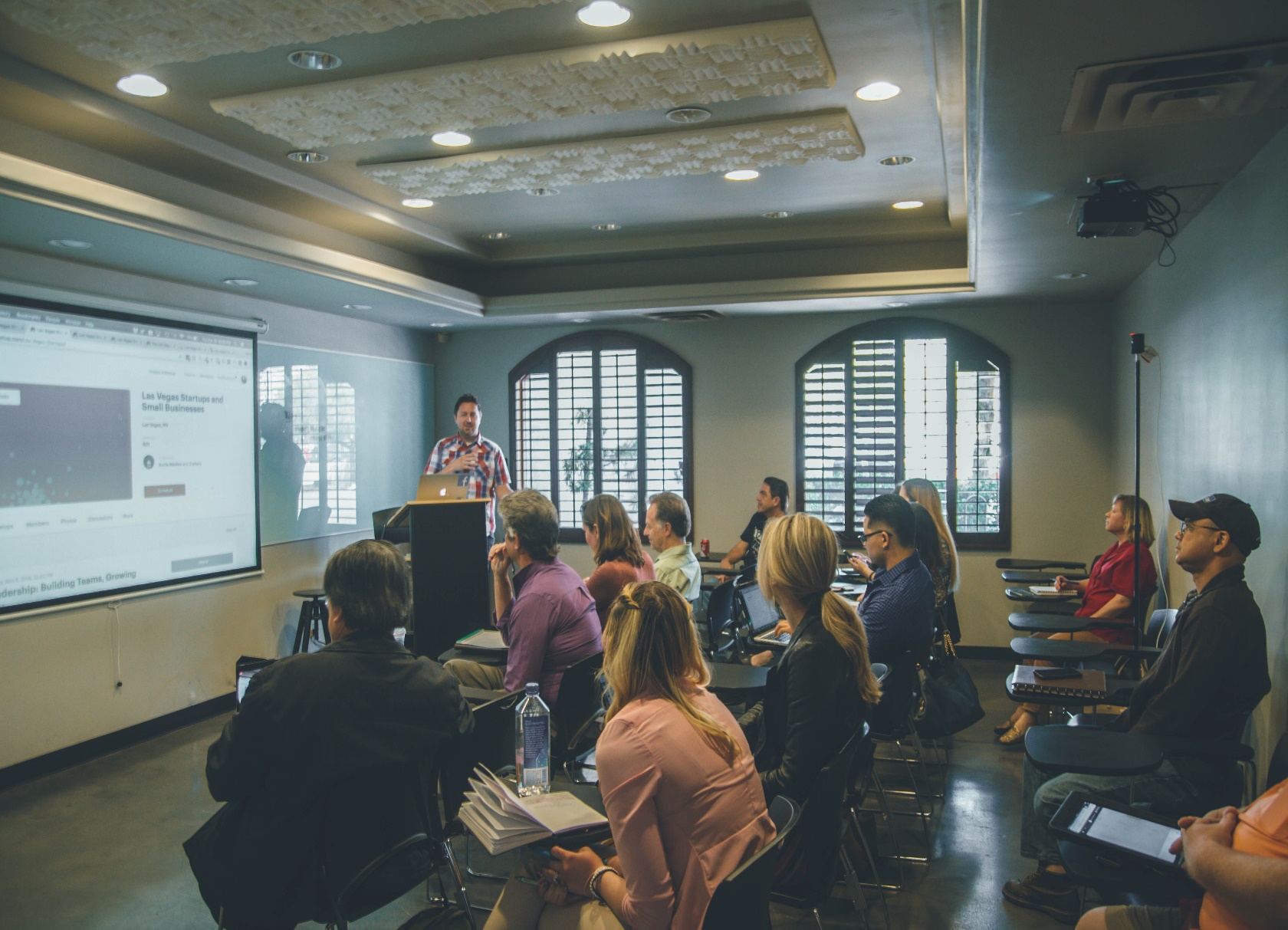 ① 線形式，線形計画法の基本概念と有用性
②Excelを用いた演習を通じて，線形式と線形計画法の理解を深める
③ 身近な例（プリンとケーキの製造）を用いて，線形計画法を理解
④ データ分析に必要な知識とExcelスキルを同時に学ぶ
2
[Speaker Notes: 要約：① 線形式、線形計画法の基本概念と有用性 ② Excel を用いた演習を通じて、線形式と線形計画法の理解を深める ③ 身近な例（プリンとケーキの製造）を用いて，線形計画法を理解 ④ データ分析に必要な知識と Excel スキルを同時に学ぶ。]
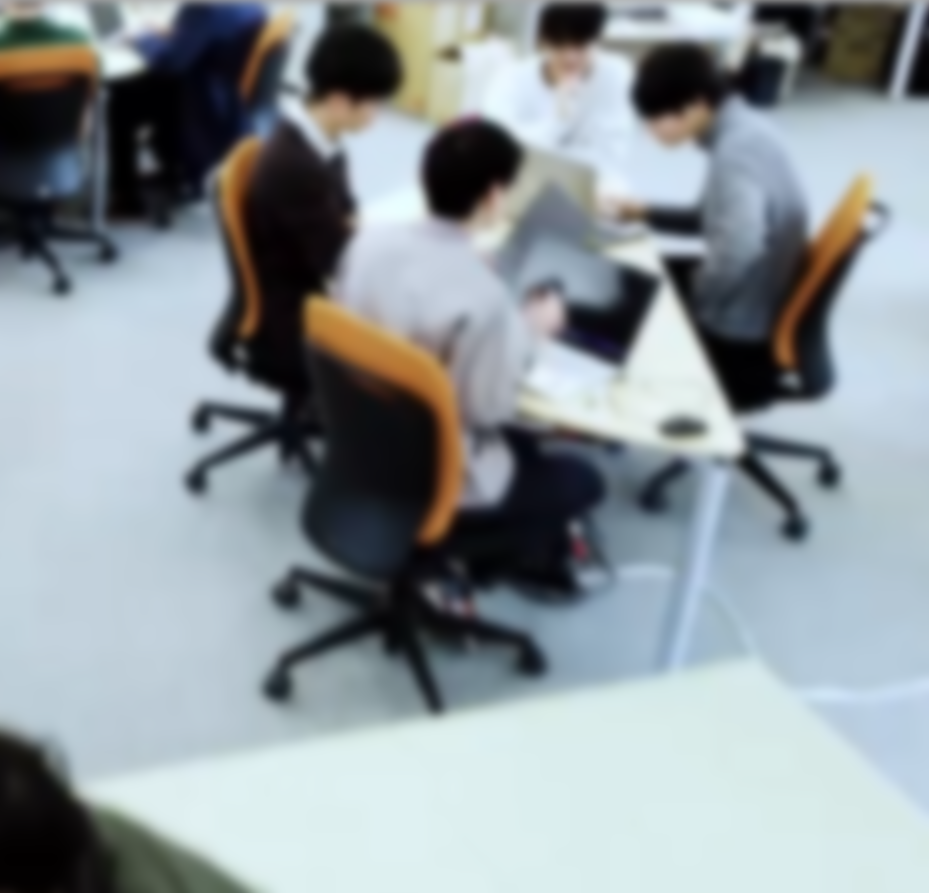 アウトライン
線形式
線形式とExcel
２変数の線形式とExcel
線形不等式の制約条件とExcel
線形計画法
線形計画法とExcel
線形計画法とExcel
3
[Speaker Notes: 要約：アウトライン 線形式 線形式と Excel ２変数の線形式と Excel 線形不等式の制約条件と Excel 線形計画法 線形計画法と Excel 線形計画法と Excel。]
Office 365の種類
Office 365のオンライン版
WEBブラウザで使う．
https://portal.office.com
各自のIDとパスワードでサインインが必要．

Office 365のアプリ版
前もってインストールが必要．
インストールでは，大量の通信が行われる．
（時間がかかる． 通信費用にも注意）
２種類ある． この授業では，どちらを使用しても問題ない
4
[Speaker Notes: 要約：Office 365 の種類 ２種類 ある． この授業では， どちらを使用しても問題ない Office 365 の オンライン版  WEB ブラウザ で使う． https:// portal.office.com  各自の ID と パスワード でサインインが必要． Office 365 の アプリ版  前もってインストールが必要 ．  インストールでは，大量の通信が行われる．  （時間がかかる． 通信費用にも注意）。]
9-1線形式
5
[Speaker Notes: 要約：9-1 線形式。]
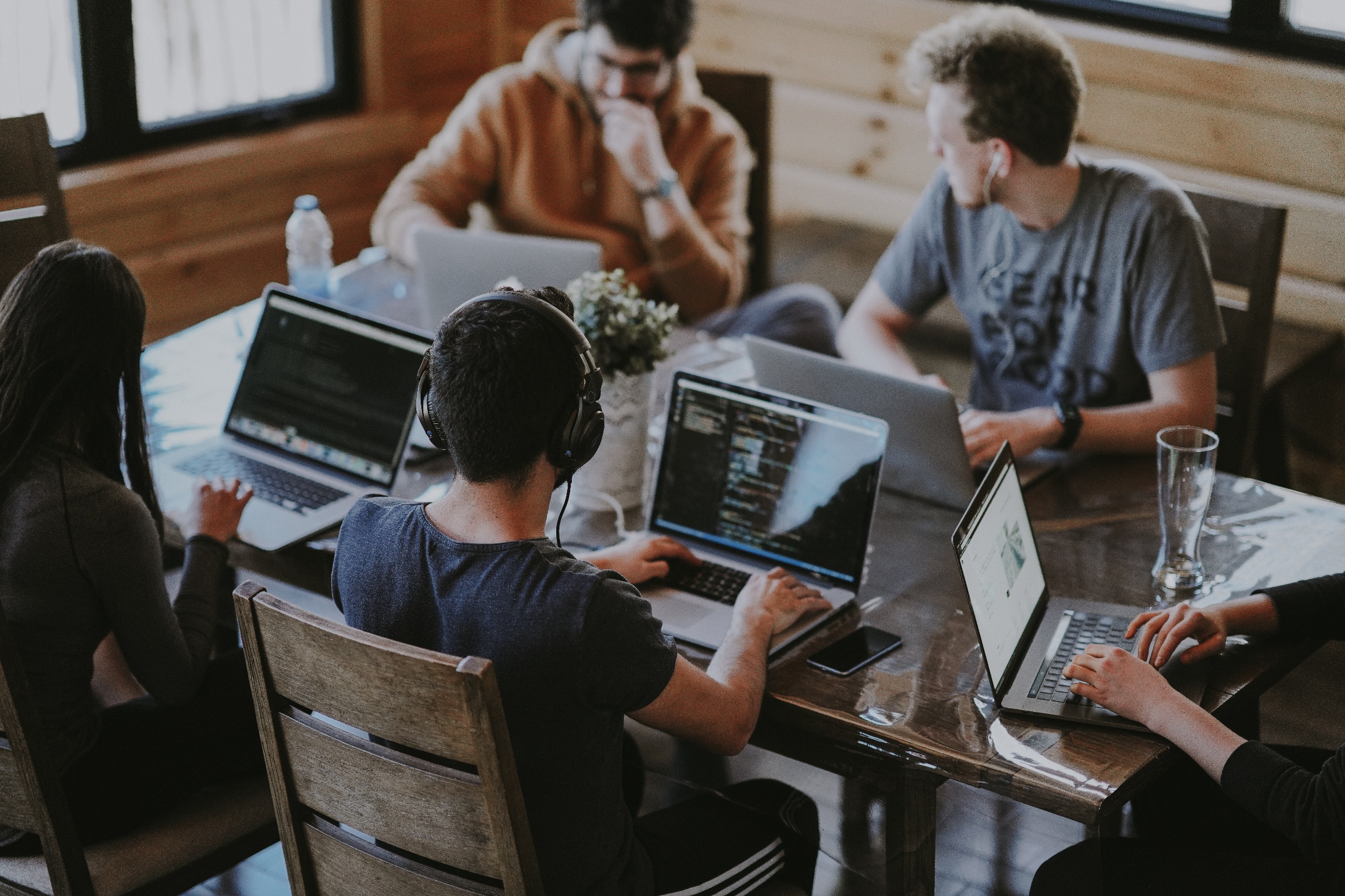 線形式の有用性
データ分析
データの特徴抽出のため，線形式を用いたデータ変換を行う
コンピュータグラフィクス
３次元空間におけるオブジェクトの移動，変形のために線形式を利用
物理法則
力学，電磁気学の方程式は，多くの場合線形式で表現される
線形計画法
制約と，最大化あるいは最小化すべき目標関数を線形式で扱う
6
[Speaker Notes: 要約：データ分析 データの特徴抽出のため、 線形式 を用いた データ変換 を行う コンピュータグラフィクス ３次元空間における オブジェクトの移動、変形 のために 線形式 を利用 物理法則 力学、電磁気学の方程式 は、多くの場合 線形式 で表現される 線形計画法 制約 と、 最大化あるいは最小化すべき目標関数 を 線形式 で扱う 線形式の有用性。]
ax+b
線形式
a< 0のとき
右下に傾く
b
変数xについて
ax+b
0
ax+b
x
aは傾き：xが1増えると，
結果がどの程度変化するか

bは，x = 0のときの結果
の値

xは変数で，値は変化する
b
a= 0のとき
水平
0
ax+b
x
a> 0のとき
右上に傾く
b
0
7
x
[Speaker Notes: 要約：線形式 0 x ax + b b a < 0 のとき 右下に傾く 0 x ax + b b a = 0 のとき 水平 0 x ax + b b a > 0 のとき 右上に傾く 変数 x  について  a x  + b a は傾き： x が 1 増える と、 結果がどの程度変化 するか b  は、 x = 0 のとき の結果 の値 x  は 変数 で、値は変化する。]
線形式
変数x, yについて
ax+by+c
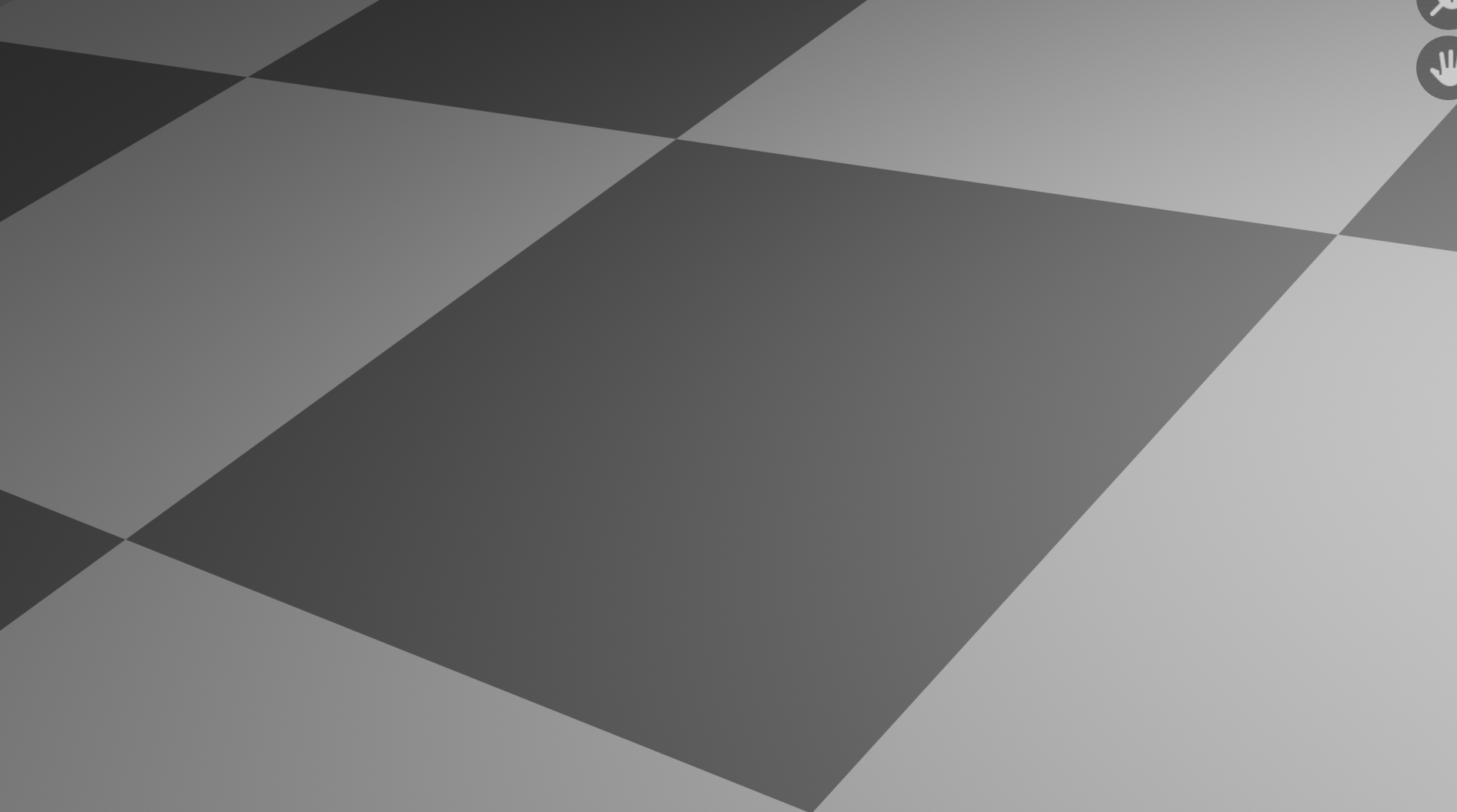 この式は，３次元空間中に平面を表す
a, b:平面の傾斜
c:平面の位置
x, y:変数，平面上の点の場所に応じて変わる値
8
[Speaker Notes: 要約：線形式 この式は、３次元空間中に平面を表す  a, b: 平面の傾斜  c: 平面の位置  x, y : 変数、平面上の点の場所に応じて変わる値 変数 x, y  について   a x  + b y + c。]
9-2線形式とExcel
9
[Speaker Notes: 要約：9-2 線形式と Excel。]
線形式とExcel
Excelのグラフ作成機能（特に散布図）を用いてデータをプロットすることで，線形式の理解を深めることができる．







（この授業では行わないが）Excelには，データを線形式で近似する（線形近似）といった，線形式に関する機能が備わっている．その利用により，データの傾向の把握などが可能になる．
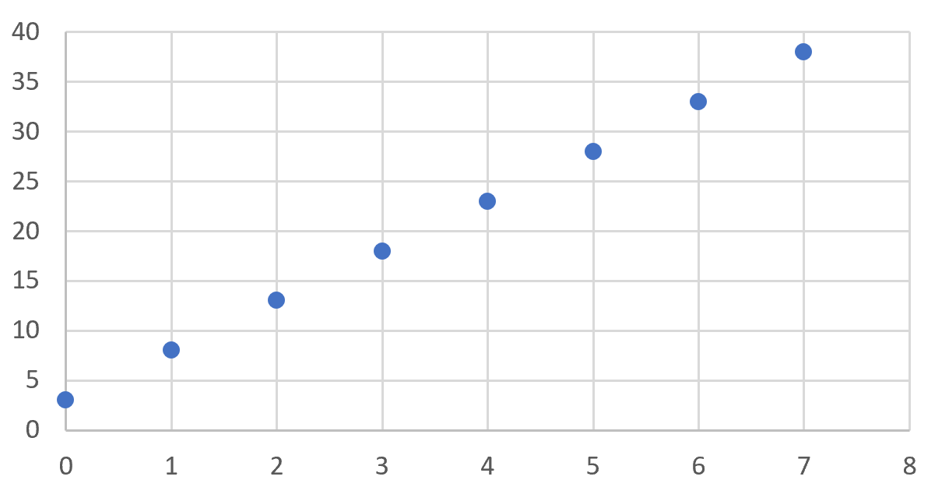 10
[Speaker Notes: 要約：線形式と Excel Excel のグラフ作成機能 （特に 散布図 ） を用いて データをプロットすることで、 線形式 の理解を深めることができる． （この授業では行わないが） Excel  には、 データを線形式で近似する（線形近似）といった、 線形式に関する機能 が備わっている。その利用により、データの傾向の把握などが可能になる。]
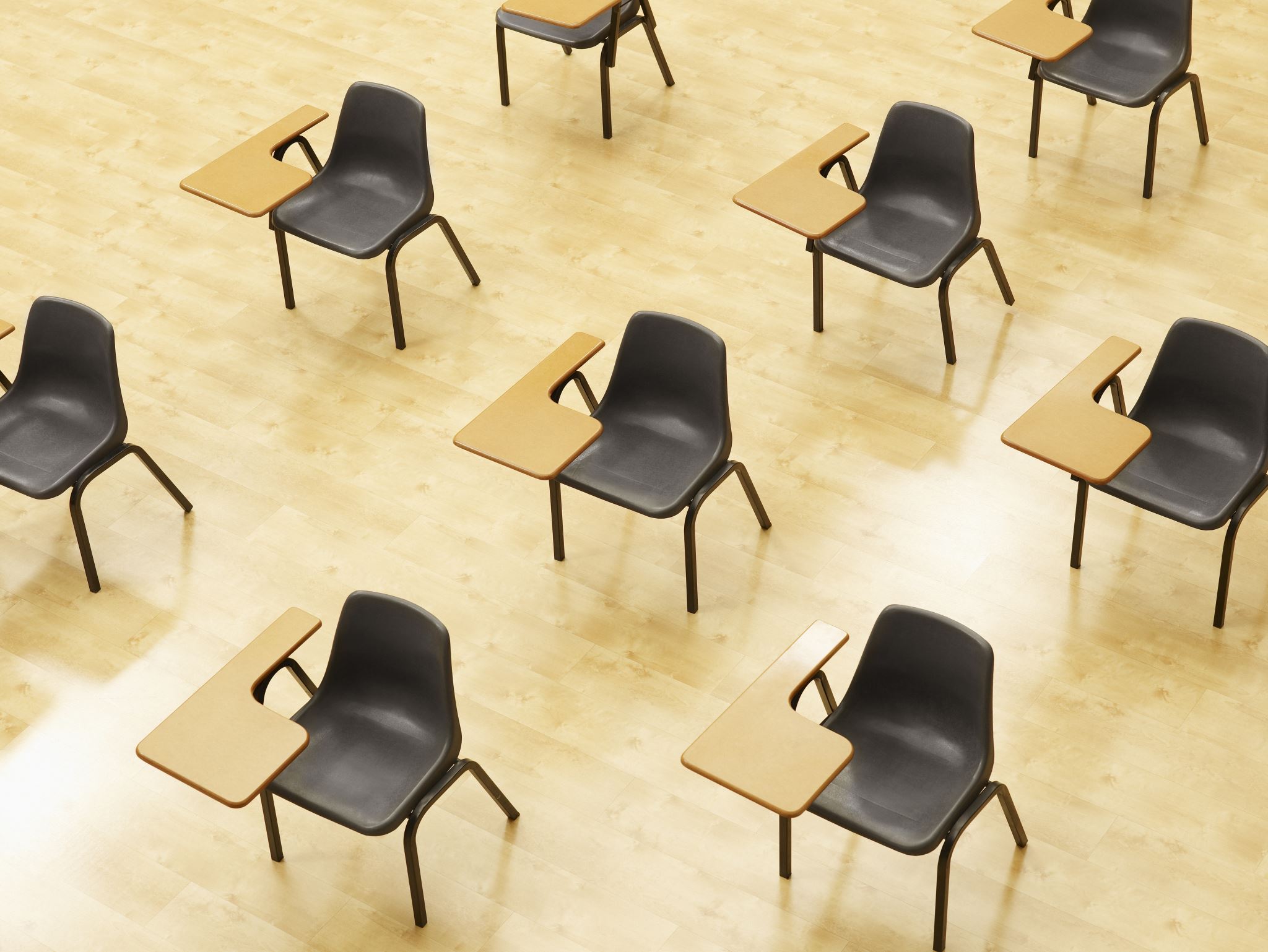 演習
変数xについての線形式
5x+ 3
この散布図を作成
【トピックス】
線形式
Excelの散布図
11
[Speaker Notes: 要約：演習 【 トピックス 】 線形式 Excel の散布図 変数 x  についての線形式 5  x  + 3 この散布図を作成。]
① セルB1,B2にa, bの値を置く
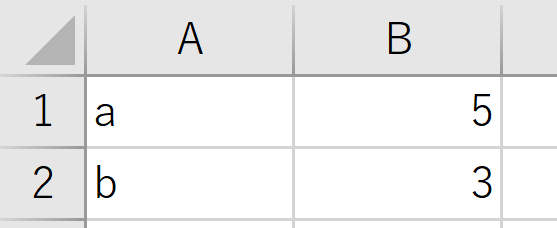 12
[Speaker Notes: 要約：① セル B1 , B2  に a, b の値を置く。]
② セルA3からA10にxの値を書く
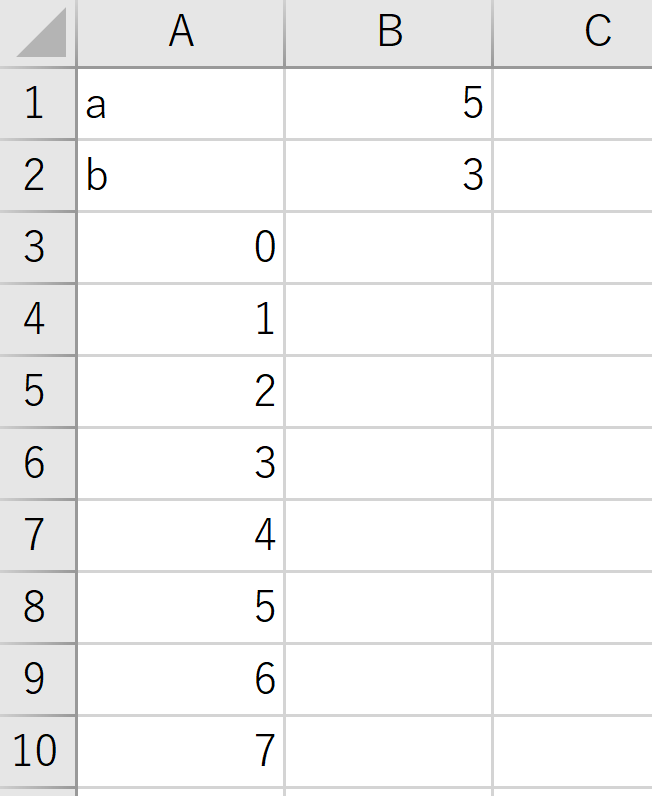 13
[Speaker Notes: 要約：② セル A3  から A10  に x の値を書く。]
③セルB3に式「=A3* $B$1+ $B$2」を書く




④ この式をB4からB10にコピーする
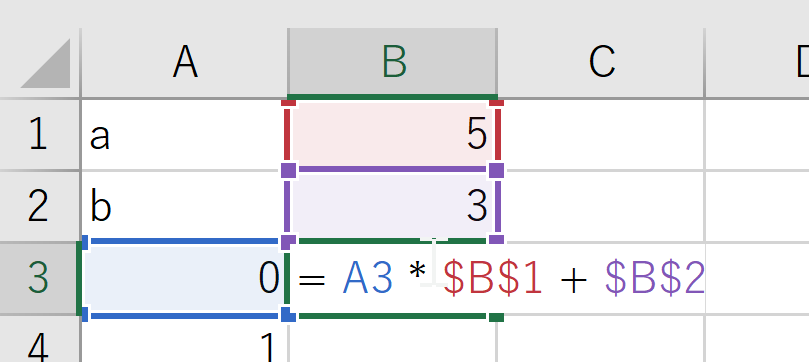 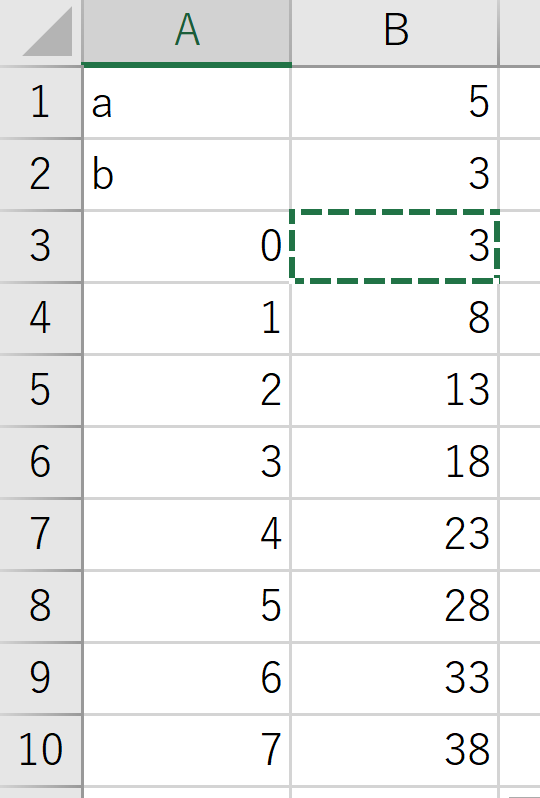 14
[Speaker Notes: 要約：③ セル B 3  に式「 = A3 * $ B$1 + $ B$2 」を書く ④ この式を B4  から B10  にコピーする。]
⑤B列の値を確認する
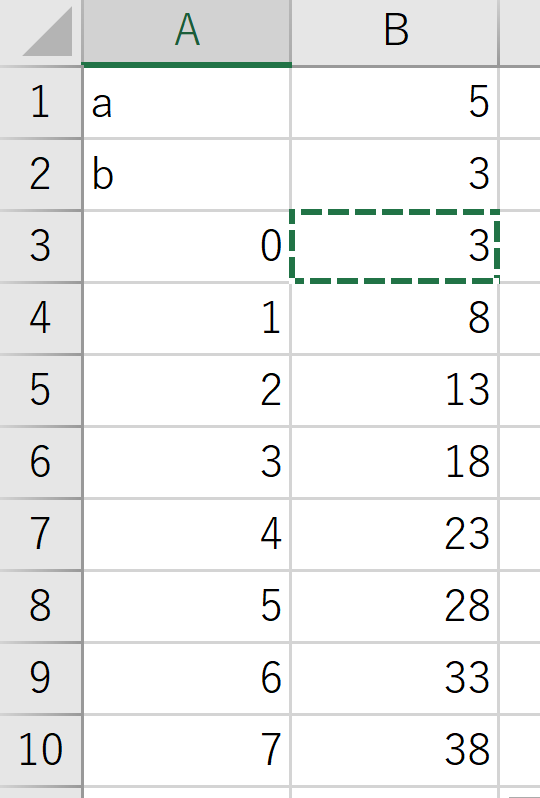 5x+ 3
x =0のとき3
xが1増えると,5増える
15
[Speaker Notes: 要約：5 x + 3 x = 0 のとき 3 x が 1 増えると , 5  増える ⑤ B 列の値を確認する。]
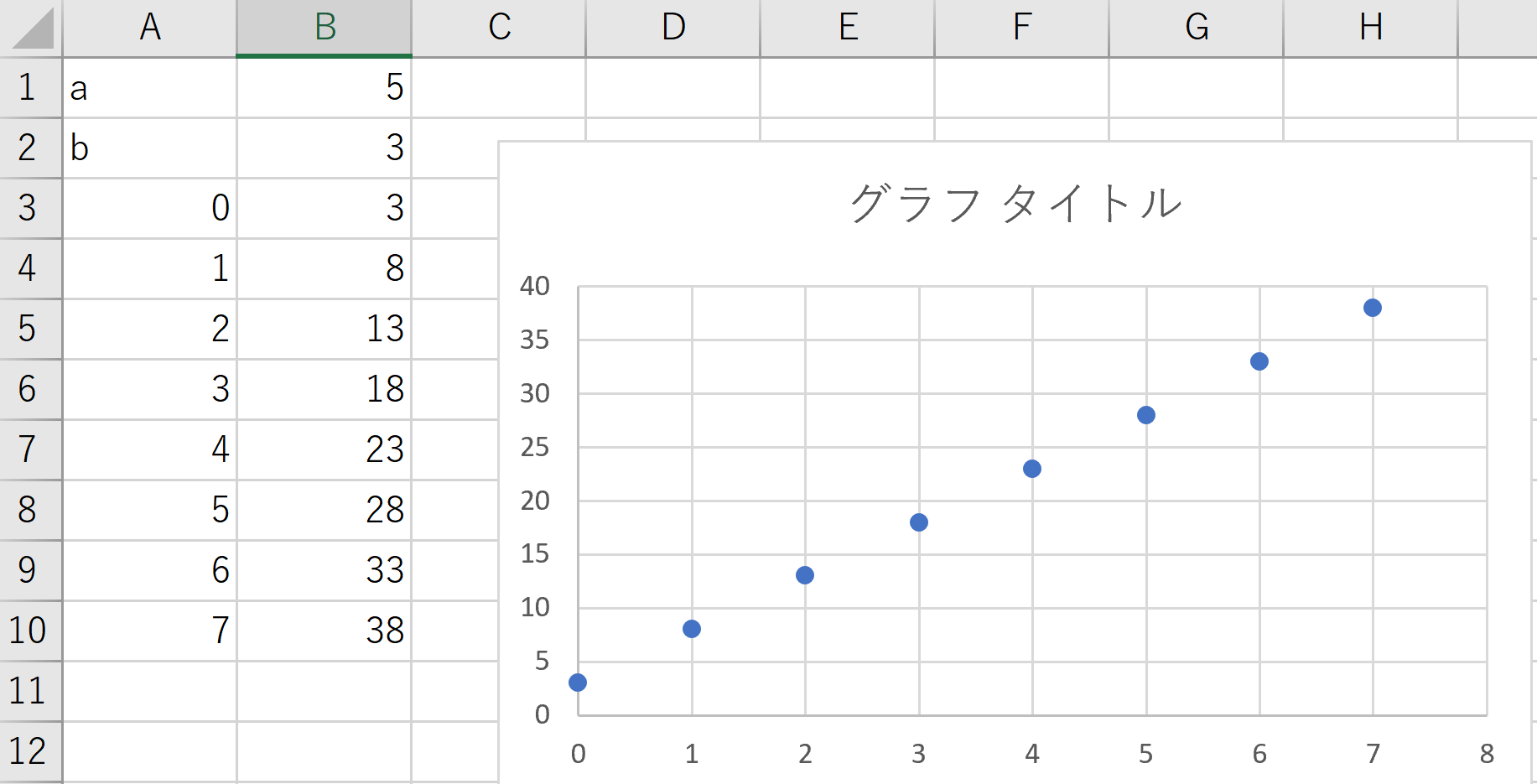 16
ここまでのまとめ
線形式はデータ分析，コンピュータグラフィクス，物理法則，そして線形計画法など，多くの領域で利用される．
線形式“ax+b”において，aはxが１増えるときの結果の変化量（傾き），bはx = 0のときの結果の値を表す．（この式で，xは変数であり，その値は変化する．）
Excelのグラフ作成機能を用いて，データをプロットすることで，線形式の理解を深めることができる．ツールを｜使いこなす能力は，データ分析などの実務に直結する．
17
[Speaker Notes: 要約：ここまでのまとめ 線形式 はデータ分析、コンピュータグラフィクス、物理法則、そして 線形計画法 など、 多くの領域で利用される 。 線形式  “ ax+b ” において、 a  は x が１増えるときの結果の変化量 （ 傾き ）、 b は x = 0 のときの結果の値を表す。]
9-3２変数の線形式とExcel
18
[Speaker Notes: 要約：9-3 ２変数の線形式と Excel。]
いまから行うこと
２つの変数：x,y
（xはプリンの個数，yはケーキの枚数）

プリン1個を作るのに卵2個，ケーキ1枚を作るのに卵1個が必要であるとき
たまごの使用量は2x+y

プリン1個を作るのに牛乳100，ケーキ1枚を作るのに牛乳200が必要であるとき
牛乳の使用量は100x+200y
19
[Speaker Notes: 要約：いまから行うこと ２つの変数： x , y  （ x  は プリン の個数、 y  は ケーキ の枚数） プリン 1 個 を作るのに 卵 2 個 、 ケーキ 1 枚 を作るのに 卵 1 個 が必要である とき  たまごの使用量は  2  x  +  y プリン 1 個 を作るのに 牛乳 100 、 ケーキ 1 枚 を作るのに 牛乳 200 が必要である とき  牛乳の使用量 は  100  x  + 200  y。]
たまごについての線形式
資源
たまご

製品
プリン，ケーキ

たまご２個必要 → プリン１個
たまご１個必要 → ケーキ１枚
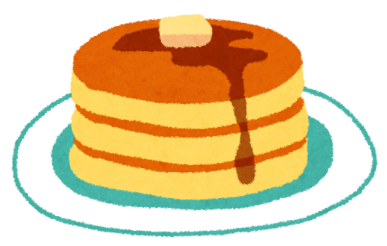 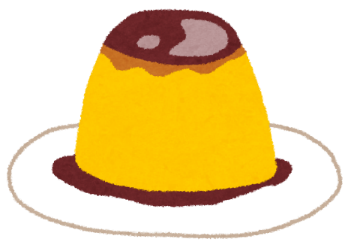 プリンの個数をx,ケーキの個数をyとすると：資源と製品の関係は線形式になる
たまご=2x+y
線形式
20
[Speaker Notes: 要約：たまごについての線形式 資源  たまご 製品 プリン、ケーキ たまご ２ 個必要　　→　プリン １ 個 たまご １ 個必要　　→　ケーキ １ 枚 プリンの個数を x , ケーキの個数を y  とすると：  資源と製品の関係は線形式になる たまご = 2  x + y  線形式。]
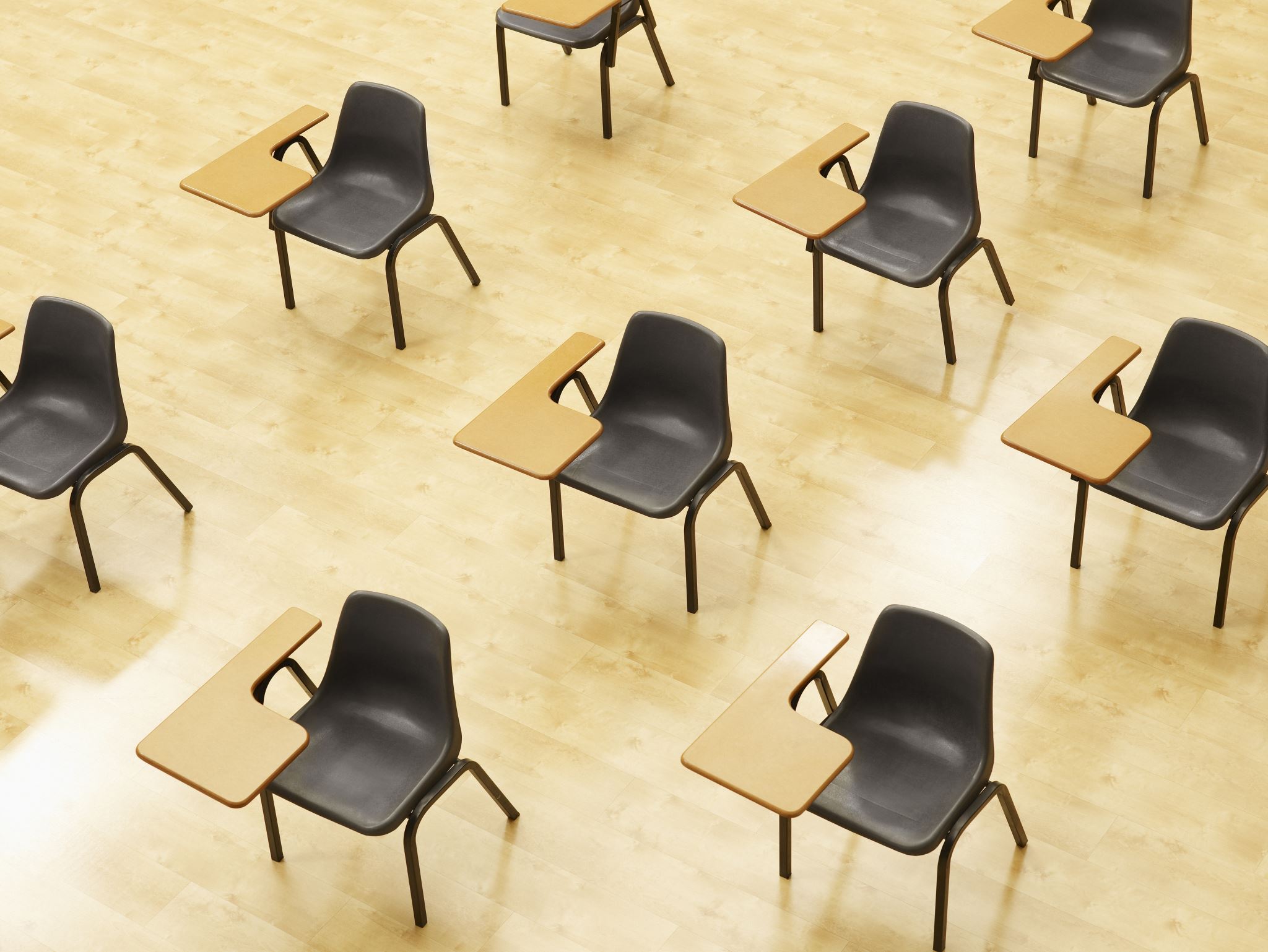 演習
変数x,yについての線形式
たまご=2x+y
牛乳=100x+200y
この式をさまざまなx,yの
値で計算
【トピックス】
線形式
21
[Speaker Notes: 要約：演習 【 トピックス 】 線形式 変数 x , y  についての線形式  たまご = 2  x + y 牛乳  = 100  x + 200  y  この式をさまざまな x , y  の 値で計算。]
① 次の値を書く．数字は半角で．
プリン１個 → たまご２個必要
ケーキ１枚 → たまご１個必要
B列はあとで使いたいのであけておく
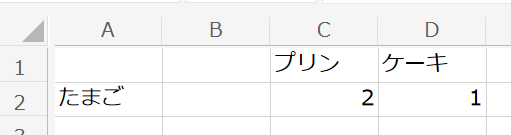 22
[Speaker Notes: 要約：① 次の値を書く． 数字は半角で ． プリン １ 個　→　たまご ２ 個必要 ケーキ １ 枚　→　たまご １ 個必要 B 列はあとで使いたいのであけておく。]
②次を書き加える．数字は半角で．
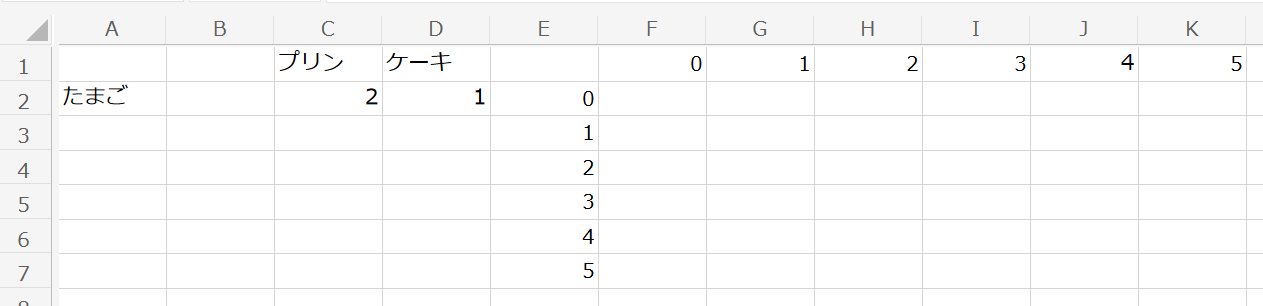 23
[Speaker Notes: 要約：② 次を書き加える． 数字は半角で ．。]
③たまごをどれだけ使うか．
「2x+y」を求めるための，次の式を書く．
セルF2に式「=$C$2*F$1+ $D$2 * $E2」
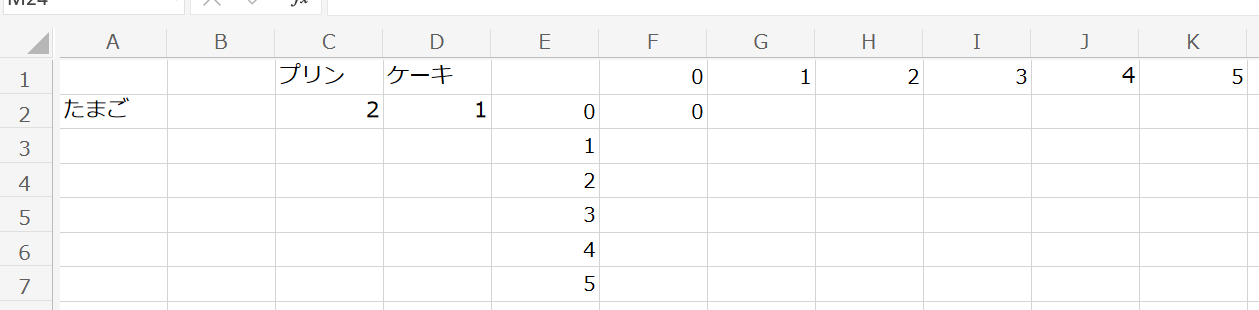 0になるので確認
24
[Speaker Notes: 要約：③ たまご をどれだけ使うか． 「  2  x  + y  」を求めるための、次の式を書く． セル F2  に式「 =$ C $ 2 * F $ 1 + $ D $2 * $ E2 」 0 になるので確認。]
④セルF2の式を，F3からF7（セル5個分）に「コピー＆貼り付け」する．右クリックメニューが便利
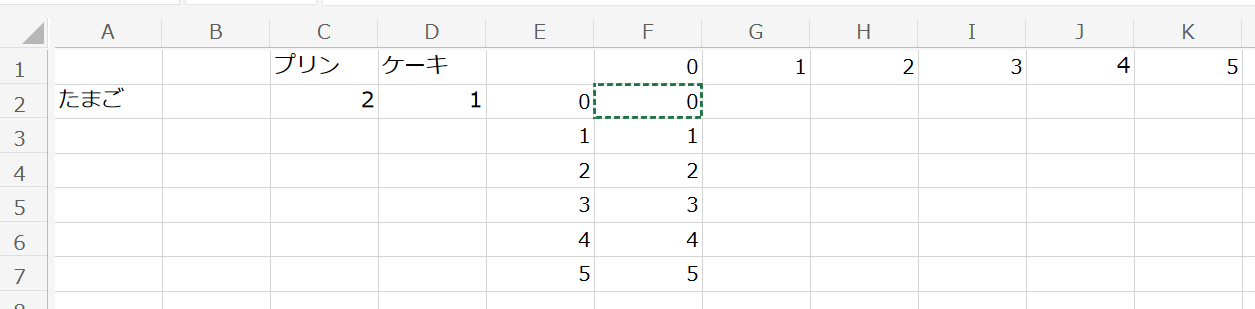 0
1
2
3
4
5
のようになっている
ことを確認．
25
[Speaker Notes: 要約：④ セル F2  の式を， F3  から F7  （セル 5 個分） に「 コピー＆貼り付け 」する．  右クリックメニューが便利 0 1 2 3 4 5 のように なっている ことを確認．。]
⑤セルF2の式を，G2からK7に「コピー＆貼り付け」する．右クリックメニューが便利
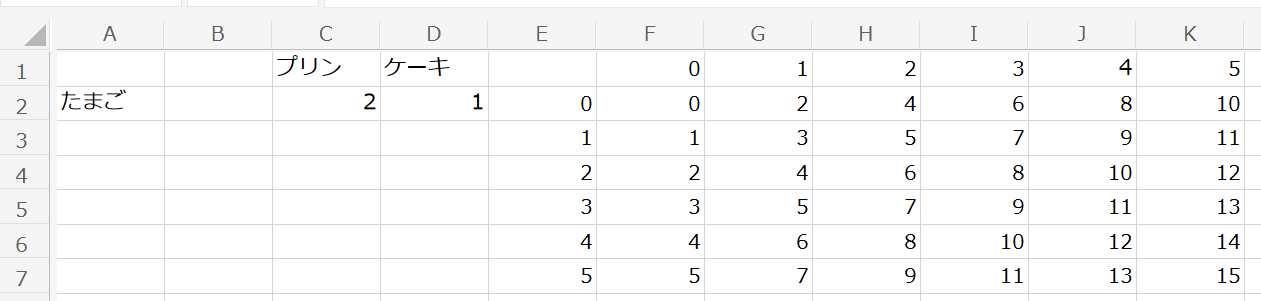 26
[Speaker Notes: 要約：⑤ セル F2  の式を， G2  から K7  に「 コピー＆貼り付け 」する．  右クリックメニューが便利。]
たまごの量
プリン
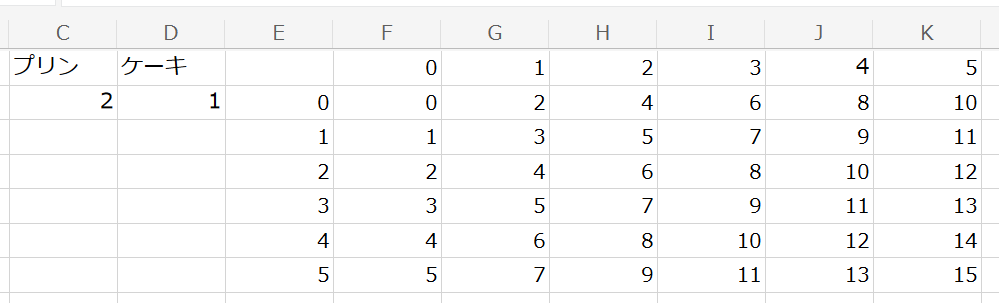 2x+ y
ケーキ
27
[Speaker Notes: 要約：プリン ケーキ 2x + y たまごの量。]
⑥ セルC2の値を，4に変えてみる．数字は半角で．変化を見る
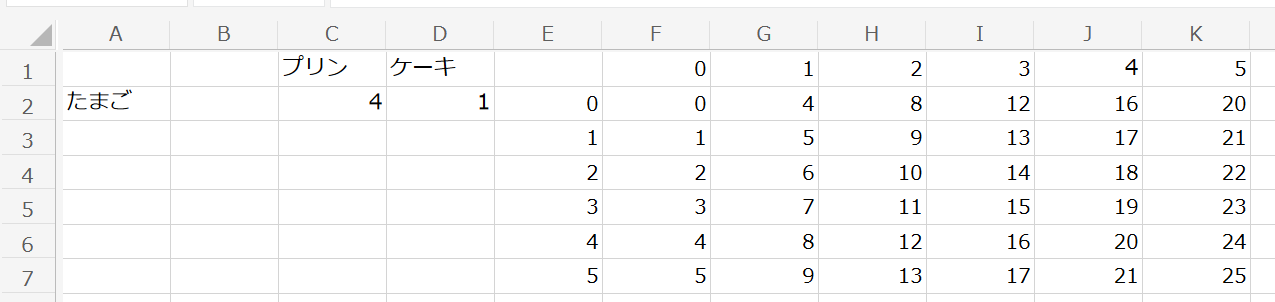 自動計算
28
[Speaker Notes: 要約：⑥ セル C 2  の値を， 4  に変えてみる． 数字は半角で． 変化を見る 自動計算。]
⑦セルC2の値を，2に戻しておく．数字は半角で．
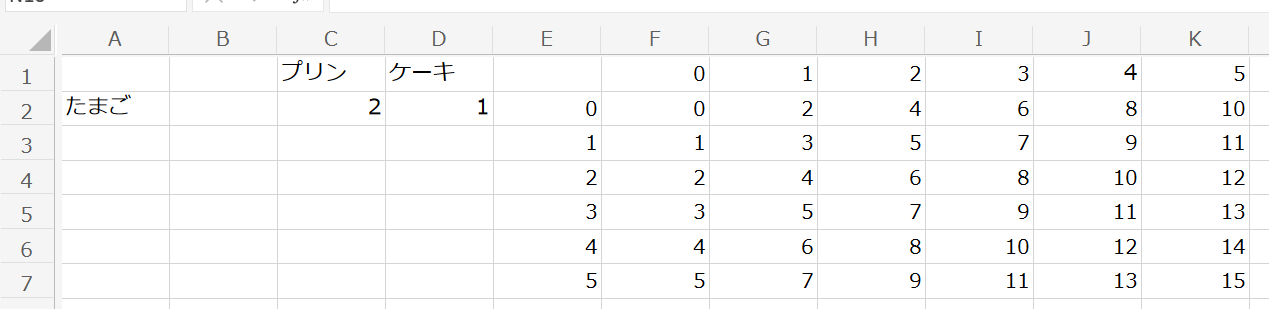 自動計算
29
[Speaker Notes: 要約：⑦ セル C 2  の値を， 2  に 戻しておく ． 数字は半角で． 自動計算。]
いまの エクセルファイルに書き加える
資源と製品の関係は線形式になる
牛乳=100x+200y
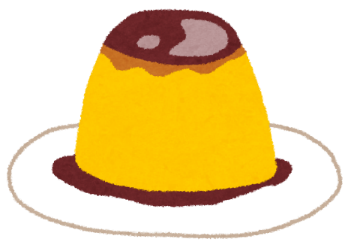 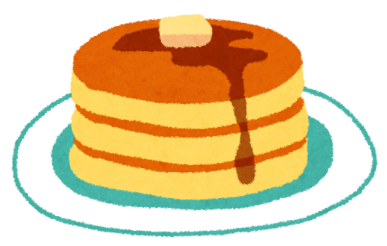 30
[Speaker Notes: 要約：いまの エクセルファイルに 書き加える  資源と製品の関係は線形式になる  牛乳  = 100  x  + 200  y 。]
⑧必要な牛乳の量を求めたい．
まず，Excelで次の値を書き加える．（セルA3,C3,D3）
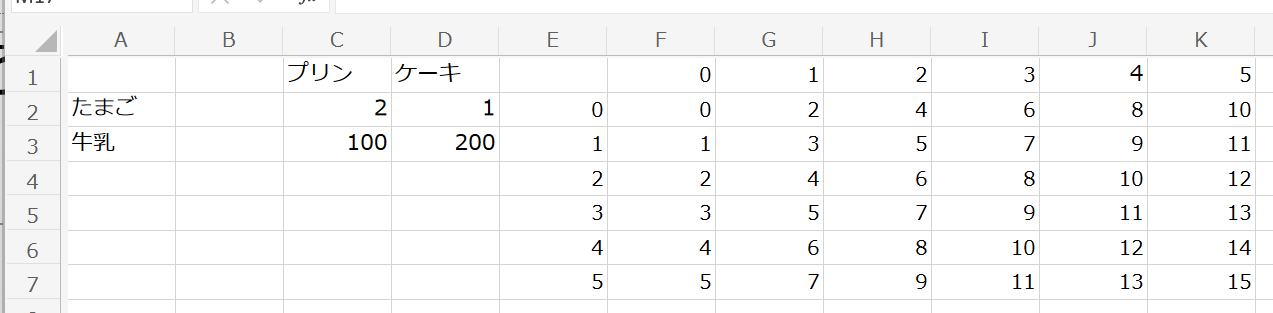 31
[Speaker Notes: 要約：⑧  必要な牛乳の量 を求めたい． まず， Excel で次 の値を書き加える ． （セル A3 , C3 , D3 ）。]
⑨セルE1からK7を範囲選択し，右クリックメニューで「コピー」を選び，E8からK14に張り付ける
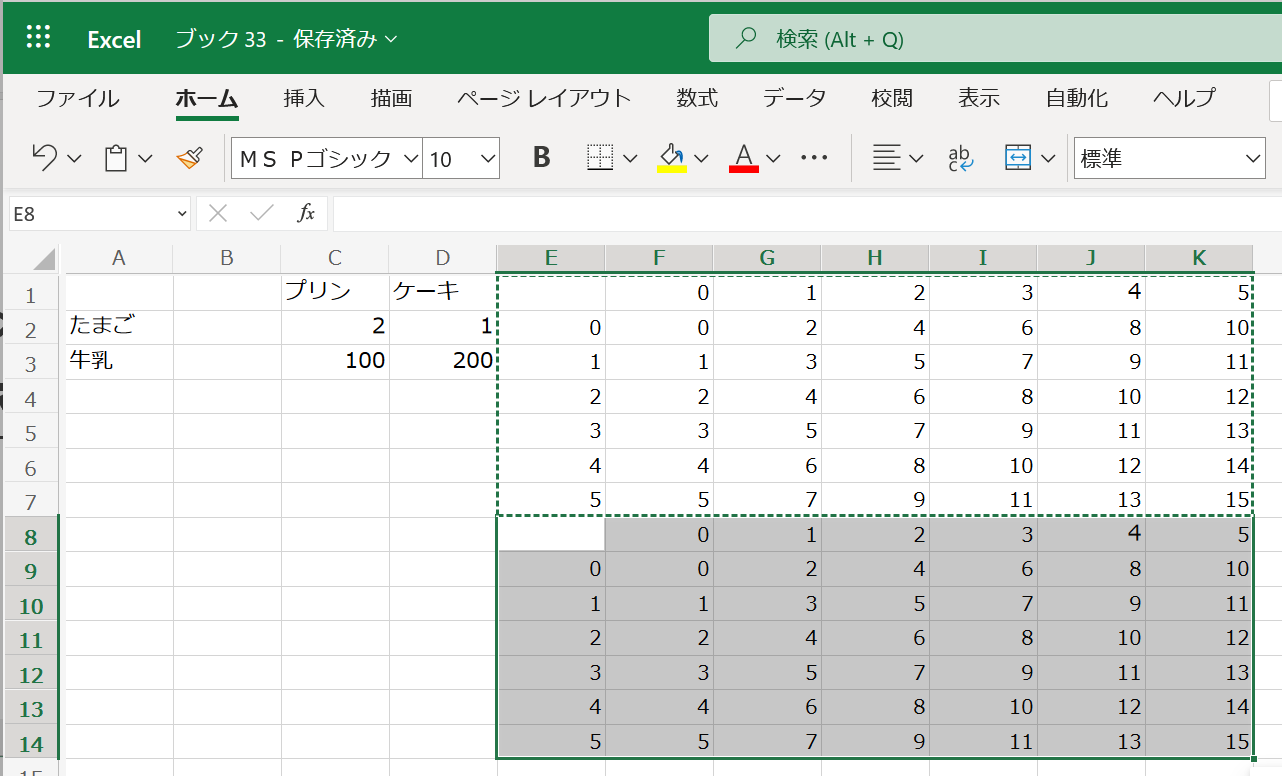 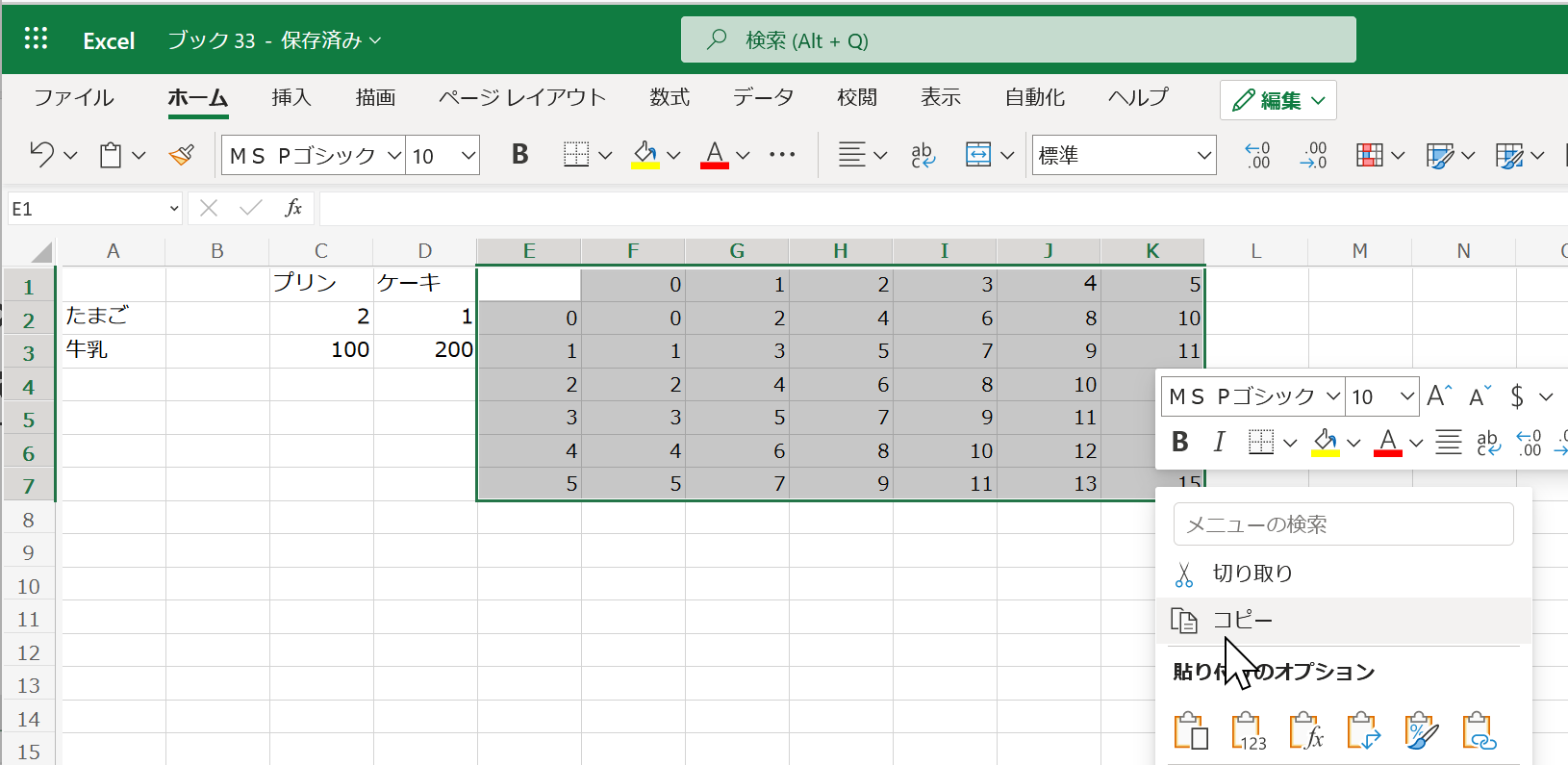 32
[Speaker Notes: 要約：⑨ セル E1  から  K7  を 範囲選択 し，右クリックメニューで「 コピー 」を選び， E8  から K14  に 張り付ける。]
⑩牛乳をどれだけ使うか．
「100x+200y」を求めるための，次の式を書く．
セルF9に式「=$C$3*F$8+ $D$3* $E9」
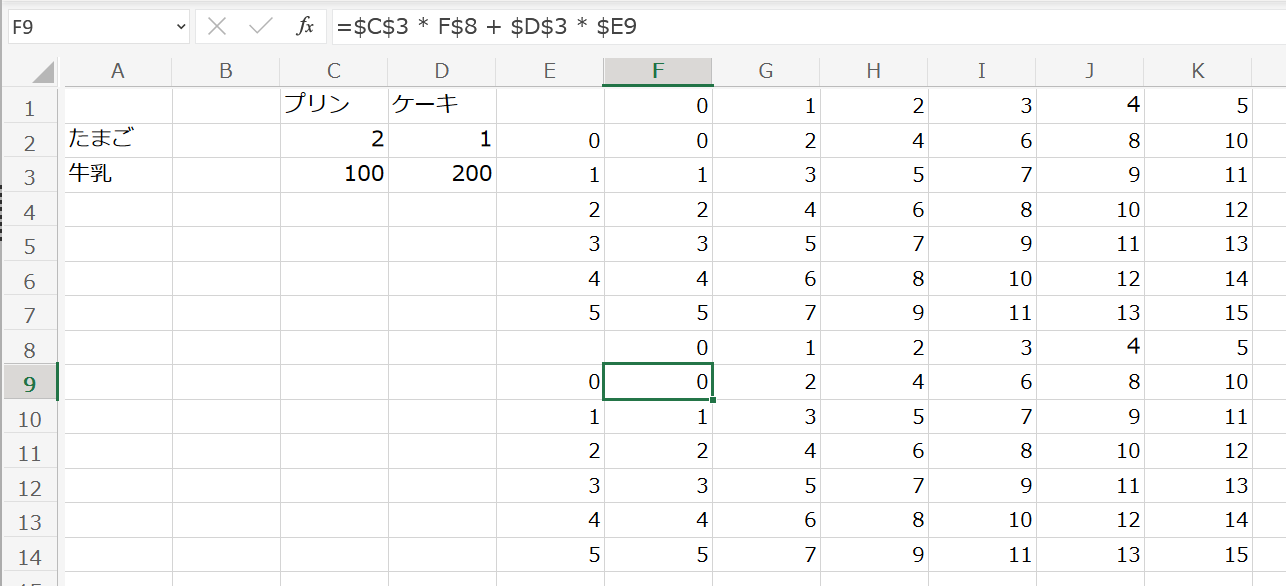 0になるので確認
33
[Speaker Notes: 要約：⑩ 牛乳 をどれだけ使うか． 「  100  x  + 200  y  」を求めるための、次の式を書く． セル F9  に式「 =$ C$3 * F$8 + $ D$3 * $ E9  」 0 になるので確認。]
⑪ セルF9の式を，F10からF14（セル5個分）に「コピー＆貼り付け」する．右クリックメニューが便利
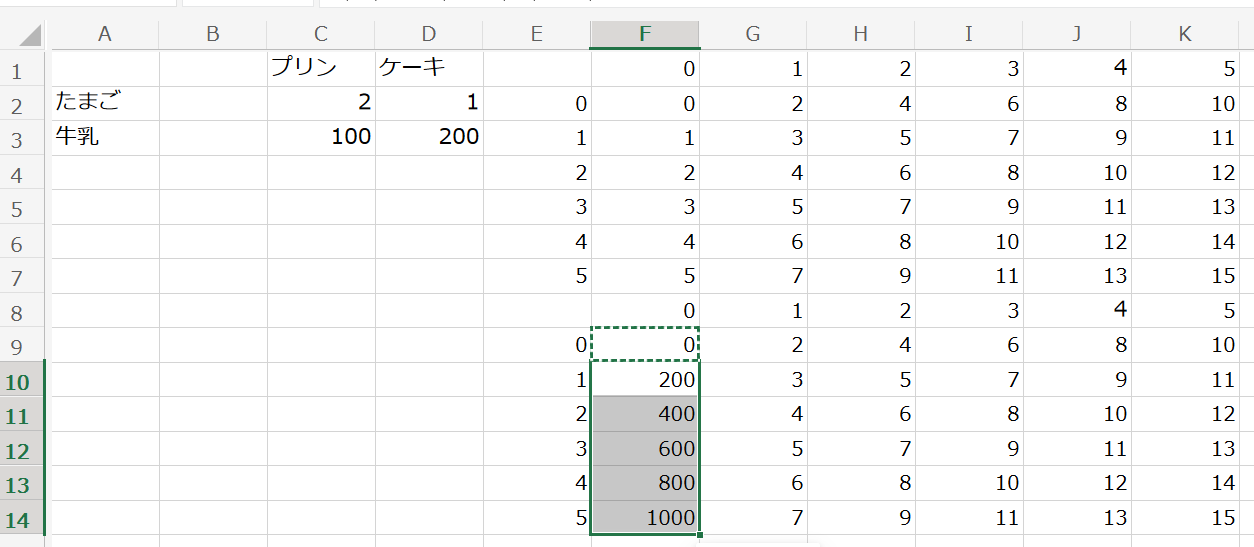 0
200
400
600
800
1000
のようになっている
ことを確認．
34
[Speaker Notes: 要約：⑪ セル F9  の式を， F10  から F14  （セル 5 個分） に「 コピー＆貼り付け 」する．  右クリックメニューが便利 0 200 400 600 800 1000 のように なっている ことを確認．。]
⑫セルF9の式を，G9からK14に「コピー＆貼り付け」する．右クリックメニューが便利
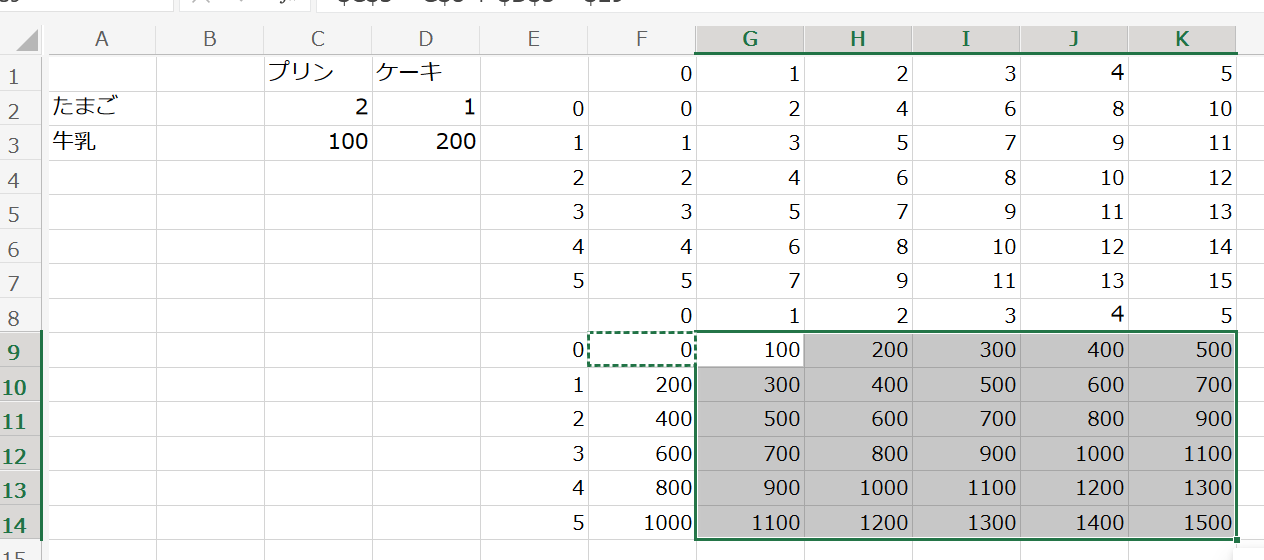 35
[Speaker Notes: 要約：⑫ セル F9  の式を， G9  から K14  に「 コピー＆貼り付け 」する．  右クリックメニューが便利。]
牛乳の量
プリン
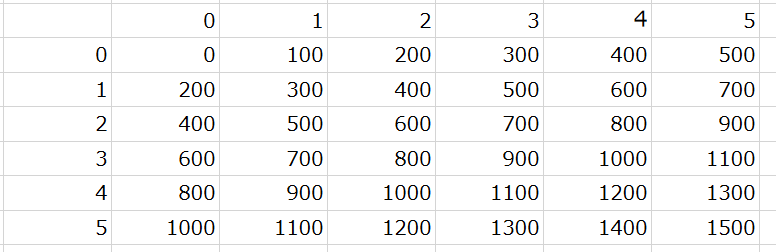 100x+200y
ケーキ
次で使うので，Excelを閉じないこと
36
[Speaker Notes: 要約：プリン ケーキ 100  x  + 200  y 次で使うので， Excel を閉じないこと 牛乳の量。]
9-4線形不等式の制約条件とExcel
37
[Speaker Notes: 要約：9-4 線形不等式の制約条件と Excel。]
線形不等式
線形不等式は，意外と難しいものではない．
線形不等式は，数値の範囲を制約するために使うことができる
例えば，ある数値（a，b，c）が与えられたとき，
「2a + 3b + c ≦ 1000」のような条件式を設ける．
この条件式は，2a + 3b + cの値が1000を超えないようにする制約を表す．
線形不等式は数値の範囲を制約するために使うことができる．
38
[Speaker Notes: 要約：線形不等式 線形不等式 は、意外と 難しいものではない 。 線形不等式 は、 数値の範囲を制約する ために使うことができる 例えば、ある数値（ a 、 b 、 c ）が与えられたとき、 「 2a + 3b + c ≦ 1000 」のような条件式を設ける。]
いまから行うこと
たまごの使用量は2x+y
牛乳の使用量は100x+200y

卵は限りがある（量が10である）という制約条件
線形不等式
2x+y≦10

牛乳は限りがある（量が1000である）という制約条件
線形不等式
100x+200y≦1000
39
[Speaker Notes: 要約：いまから行うこと たまごの使用量は  2  x  +  y 牛乳の使用量 は  100  x  + 200  y  卵は限りがある（量が 10 である）という制約条件  線形不等式  2  x  +  y  ≦  10 牛乳は限りがある（量が 1000 である）という制約条件  線形不等式  100  x  + 200  y  ≦  1000。]
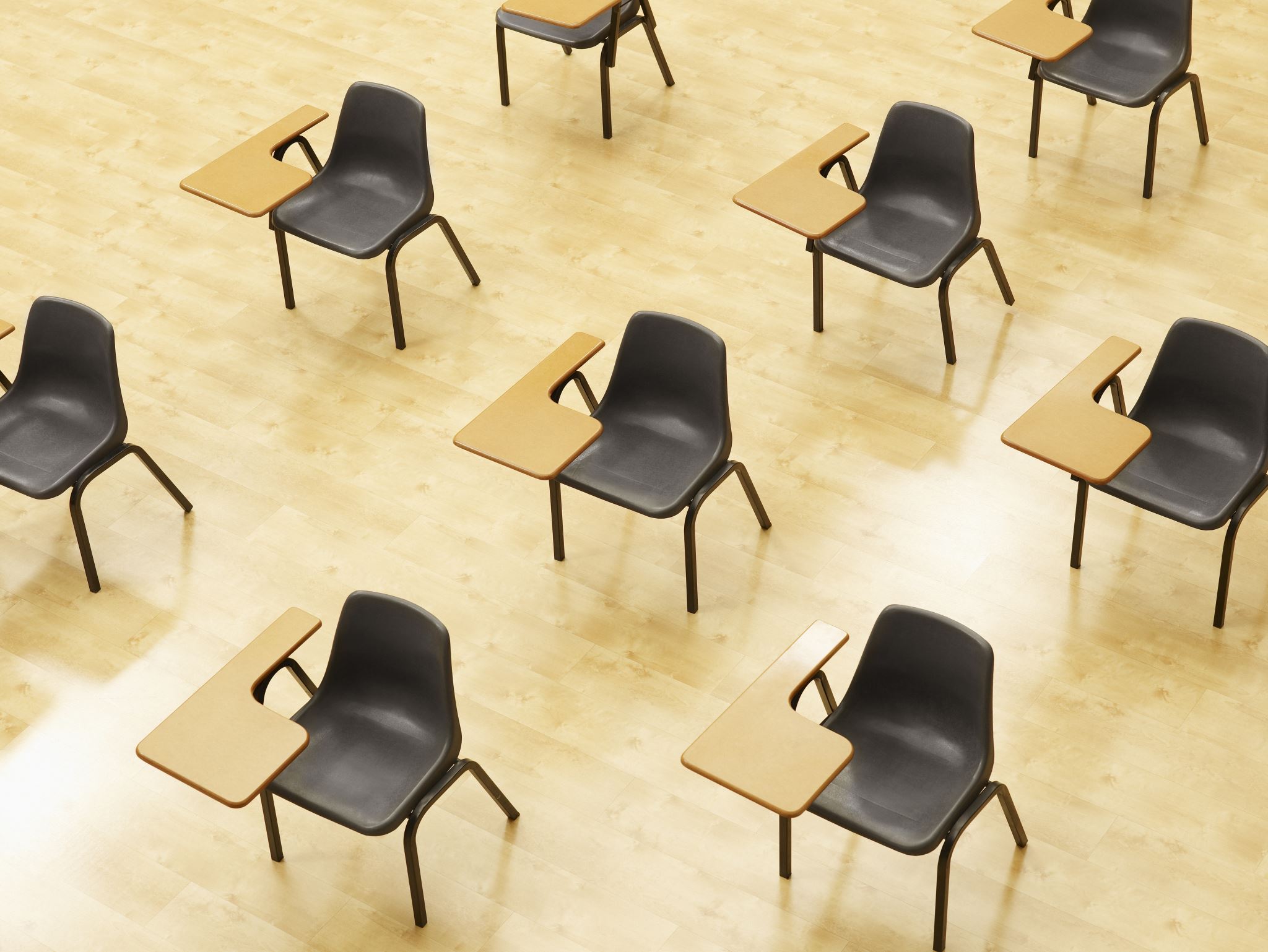 演習
変数x,yについての線形不等式
たまご2x+y≦10
牛乳100x+200y≦1000

x,yの値によっては，制約条件を満足する場合もあれば，制約条件を満足しない場合もある．
【トピックス】
制約条件
条件付き書式設定
40
[Speaker Notes: 要約：演習 【 トピックス 】 制約条件 条件付き書式設定 変数 x , y  についての線形不等式  たまご 2  x  +  y  ≦  10 牛乳  100  x  + 200  y  ≦  1000 x , y  の値によっては、制約条件を満足する場合もあれば、制約条件を満足しない場合もある。。]
たまご=2x+y
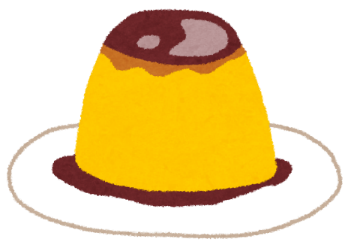 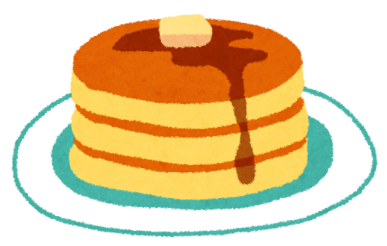 たまごが10しかありません（制約条件）
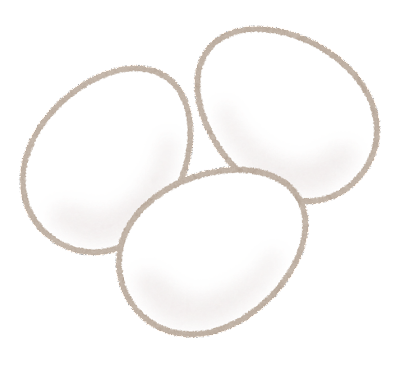 41
[Speaker Notes: 要約： たまご  = 2  x  +  y   たまご が 10  しかありません（制約条件）。]
たまご=2x+y
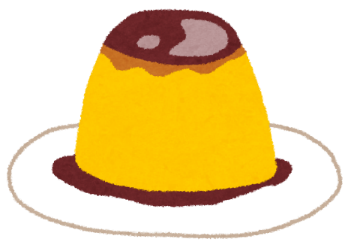 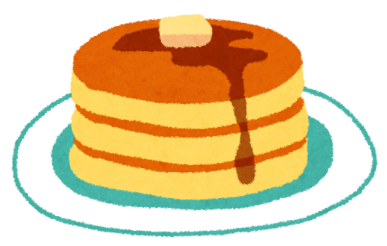 たまごが10しかありません（制約条件）
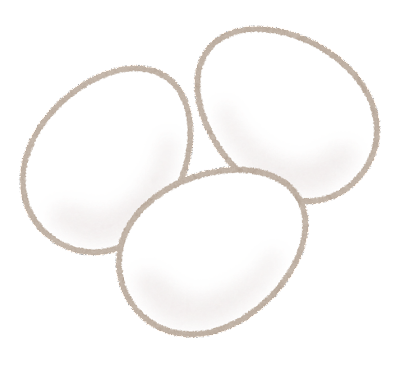 変数x, yについて
2x+y≦10
42
[Speaker Notes: 要約： たまご  = 2  x  +  y   たまご が 10  しかありません（制約条件）  変数  x, y  について   2  x  +  y  ≦  10。]
① 前のパート「9-3.２変数の線形式とExcel」のものを引き続き使用する

② セルF2からK7を範囲選択し，条件付き書式
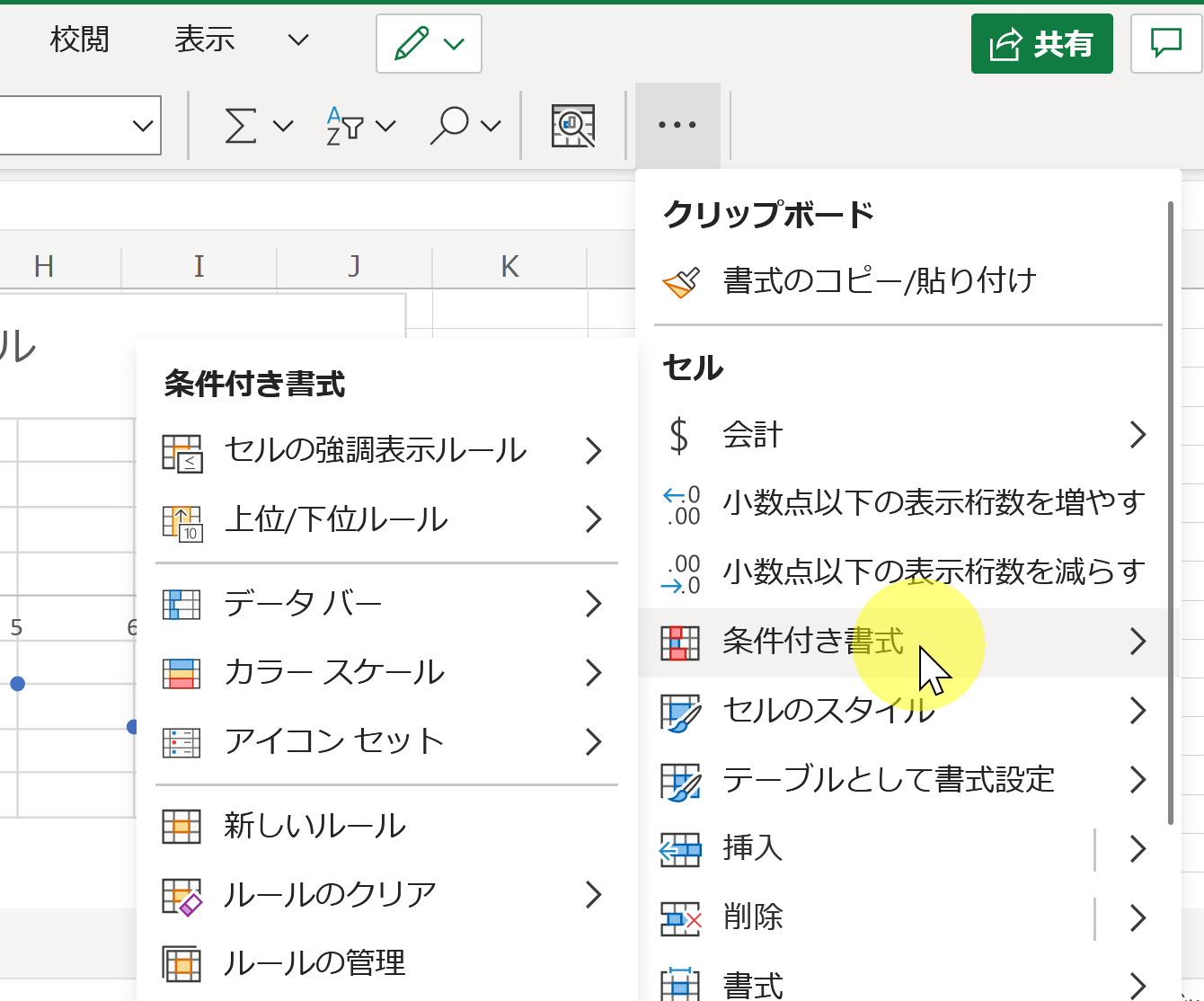 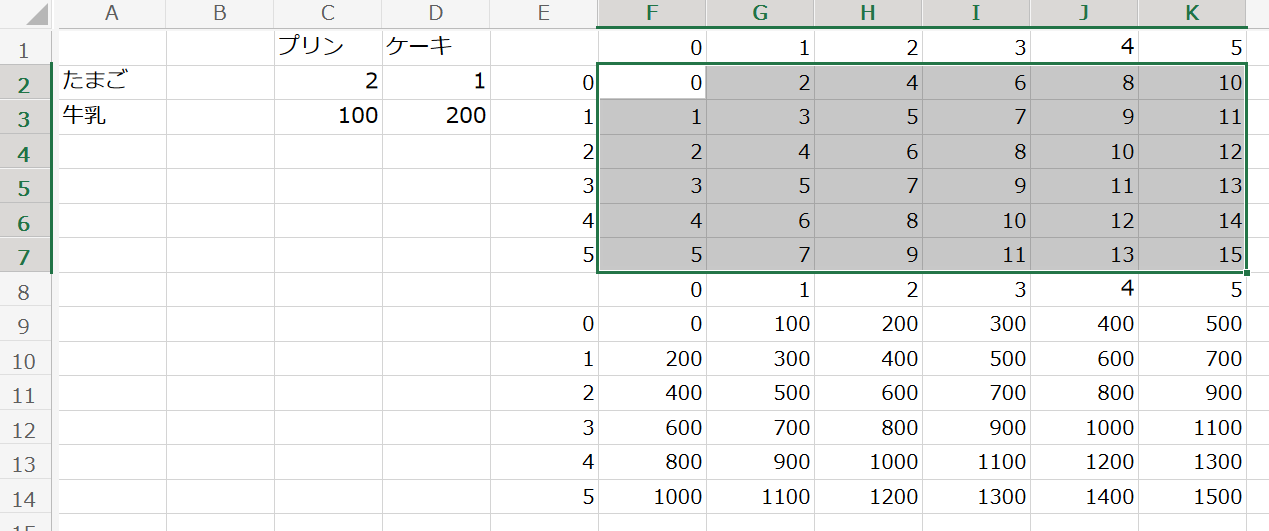 どちらか
の表示
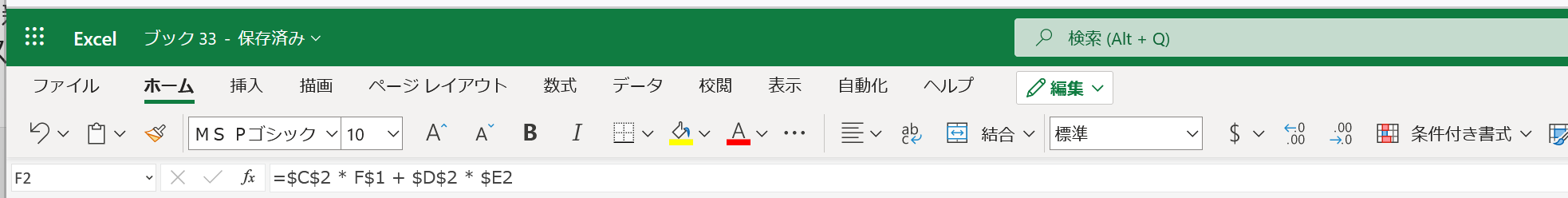 オンライン版
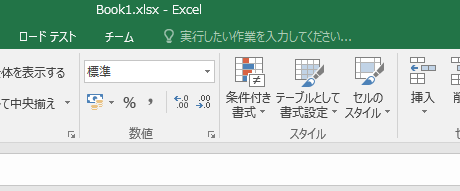 次ページに続く
43
アプリ版
[Speaker Notes: 要約：① 前のパート「 9-3. ２変数の線形式 と  Excel 」の ものを引き続き使用する ② セル F2  から K7  を 範囲選択 し、 条件付き書式  次ページに続く。]
③「セルの強調表示ルール」→「指定の値より大きい」
と操作．「10」を指定し，OKをクリック
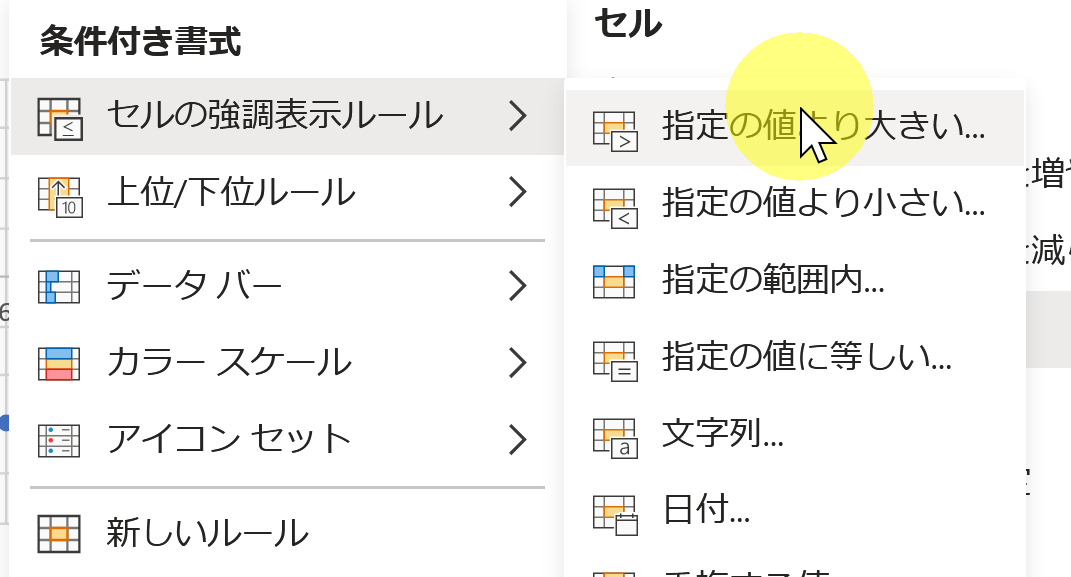 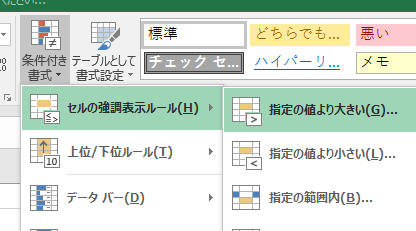 指定の値より大きい
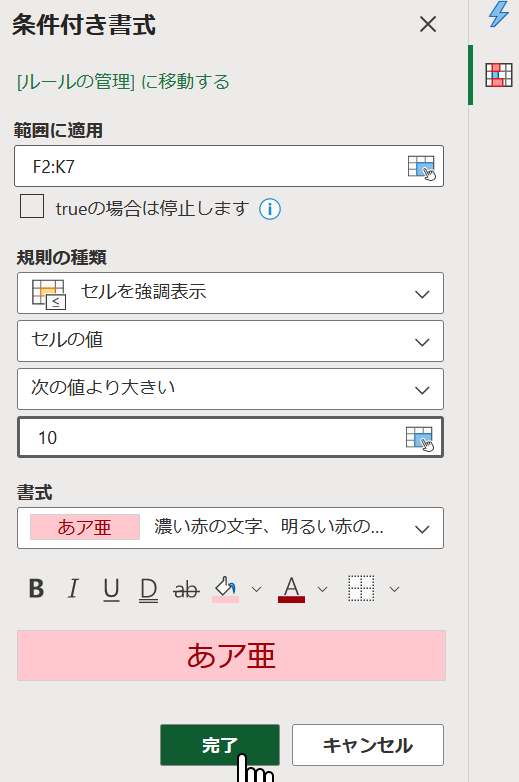 指定の値より大きい
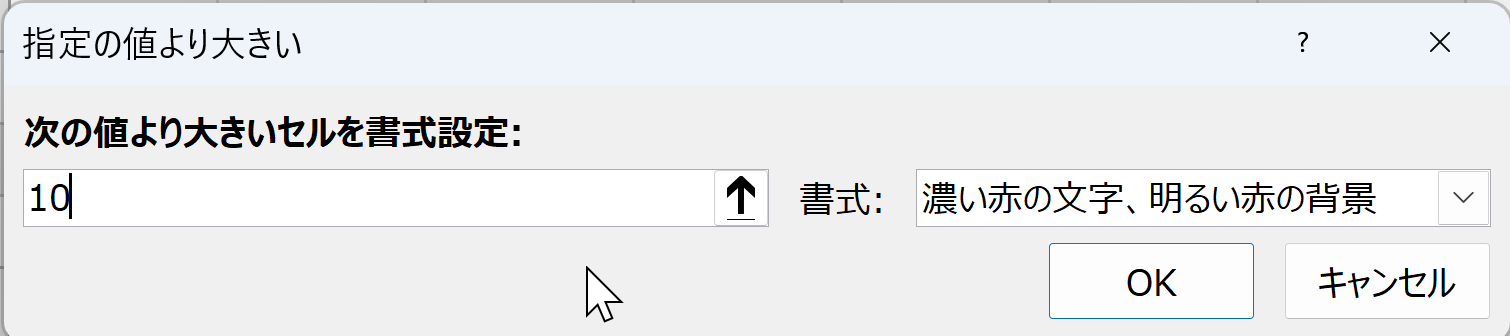 「10」は半角で
「10」は半角で
44
アプリ版
オンライン版
[Speaker Notes: 要約： ③「 セルの強調表示ルール 」→「 指定の値 より大きい 」 と操作．  「 10 」を指定し、 OK をクリック 指定の値より大きい 「 10 」は半角で アプリ版 オンライン版 「 10 」は半角で 指定の値より大きい。]
いまできたこと
たまごの量
プリン
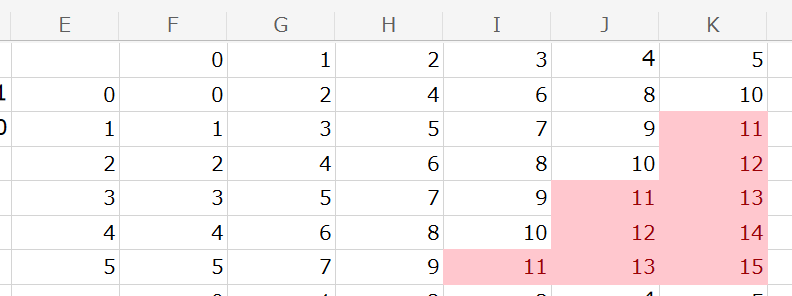 ケーキ
ピンクの部分は材料不足
（制約条件を満たさない ）
45
[Speaker Notes: 要約：いまできたこと ピンク の部分は材料不足 （制約条件を満たさない ） プリン ケーキ たまごの量。]
牛乳=100x+200y
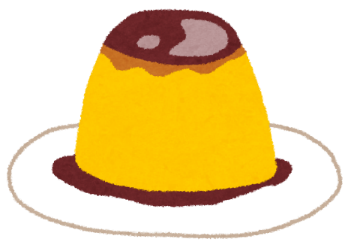 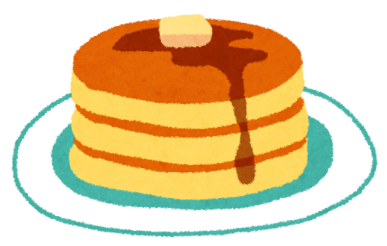 牛乳が1000しかありません（制約条件）
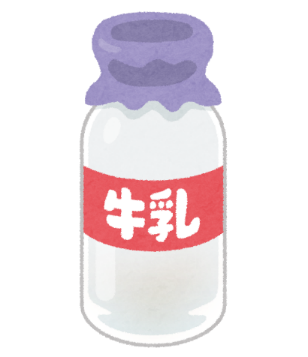 46
[Speaker Notes: 要約： 牛乳  = 100  x  + 200  y   牛乳が 1000  しかありません（制約条件）。]
牛乳=100x+200y
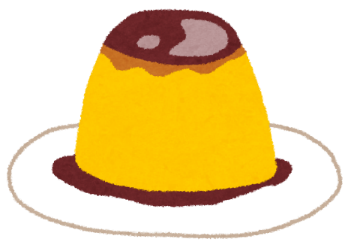 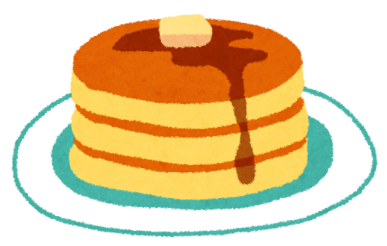 牛乳が1000しかありません（制約条件）
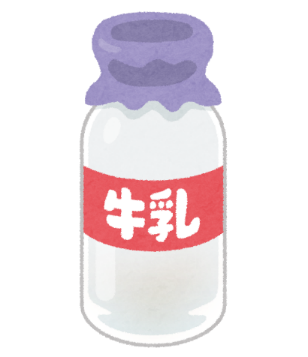 変数x, yについて
100x+200y≦1000
47
[Speaker Notes: 要約： 牛乳  = 100  x  + 200  y   牛乳が 1000  しかありません（制約条件） 変数  x, y  について   100  x  + 200  y  ≦  1000。]
④セルF9からK14を範囲選択し，条件付き書式
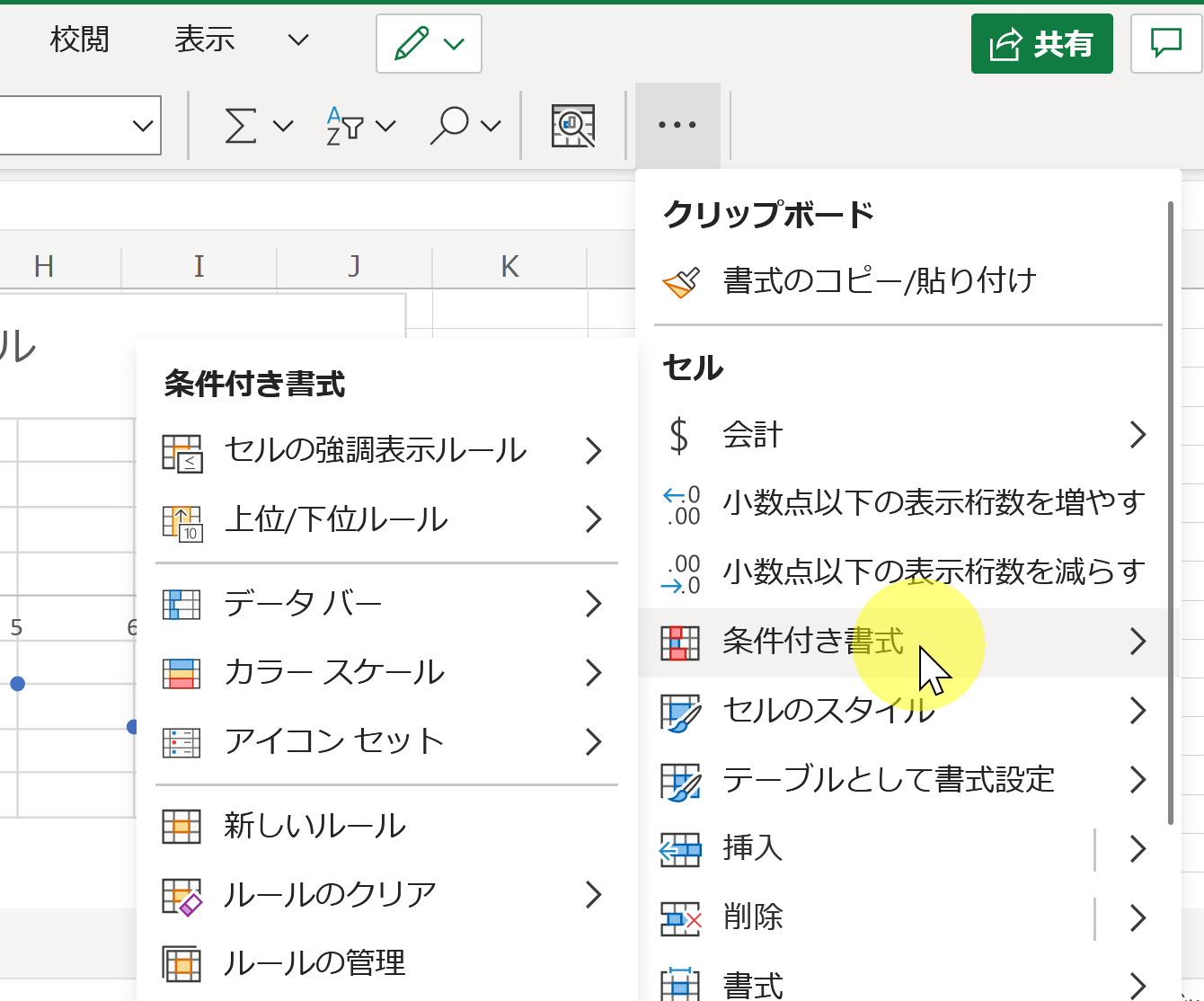 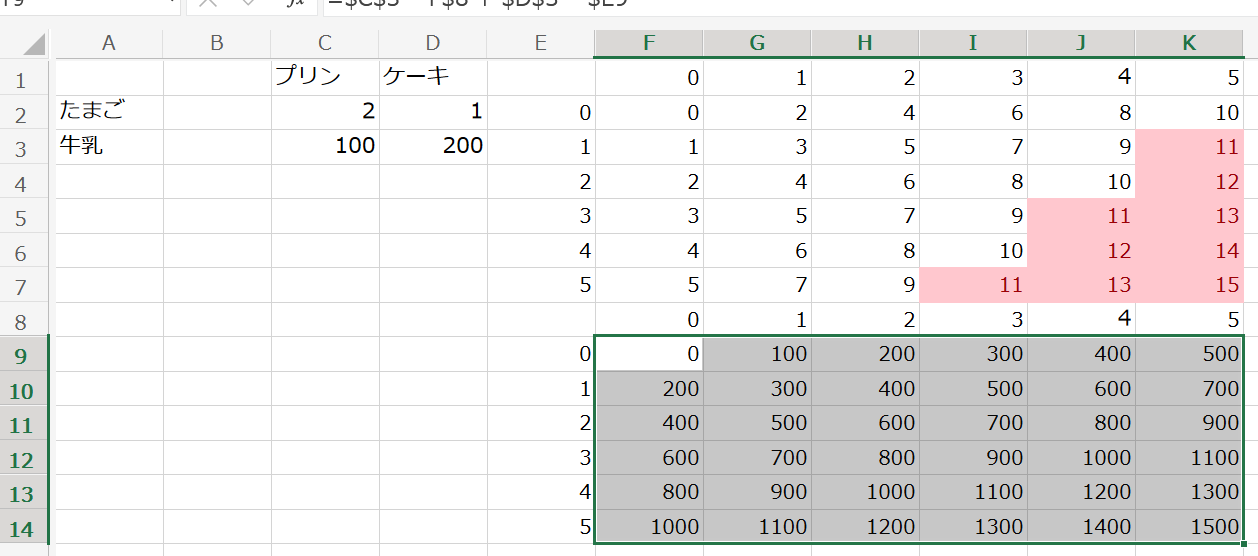 どちらか
の表示
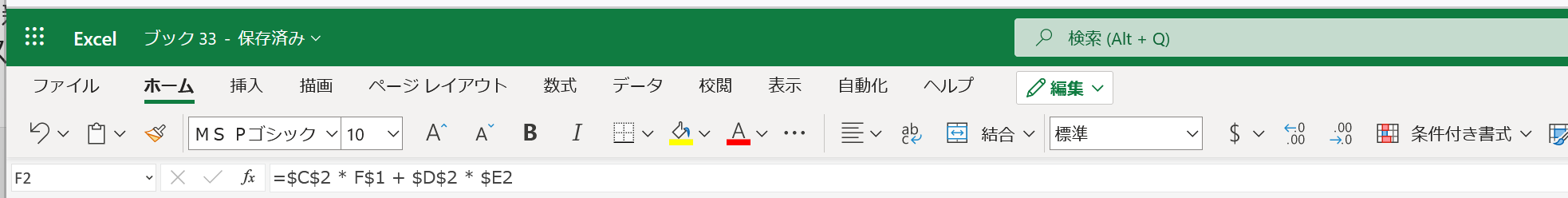 オンライン版
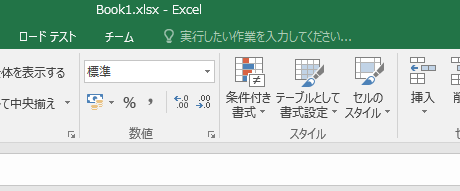 次ページに続く
48
アプリ版
[Speaker Notes: 要約：④ セル F9  から K14  を 範囲選択 し、 条件付き書式  次ページに続く。]
⑤「セルの強調表示ルール」→「指定の値より大きい」
と操作．「1000」を指定し，OKをクリック
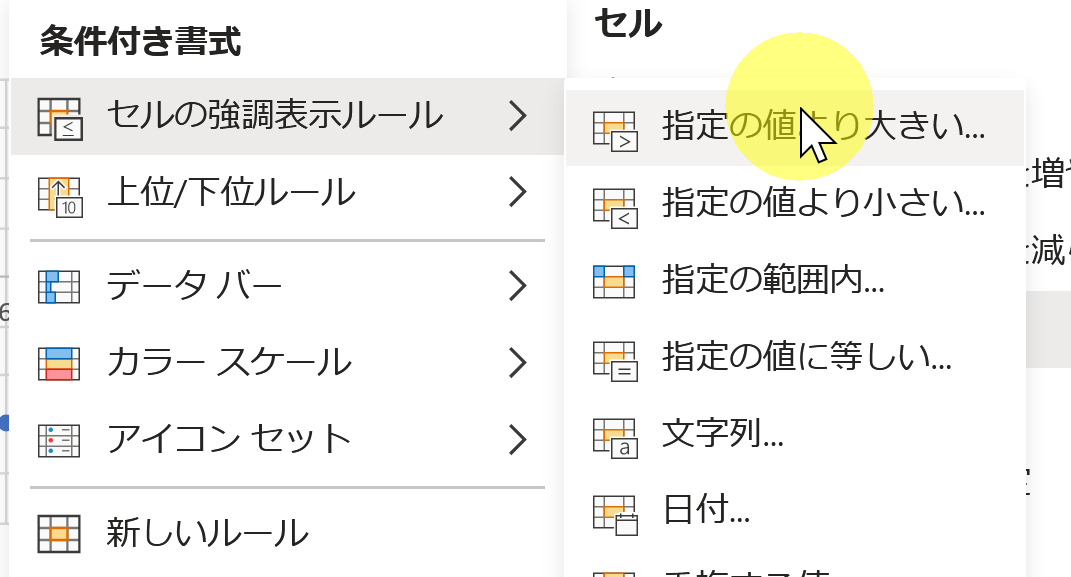 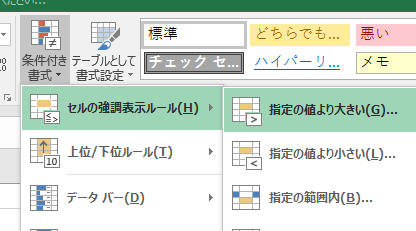 指定の値より大きい
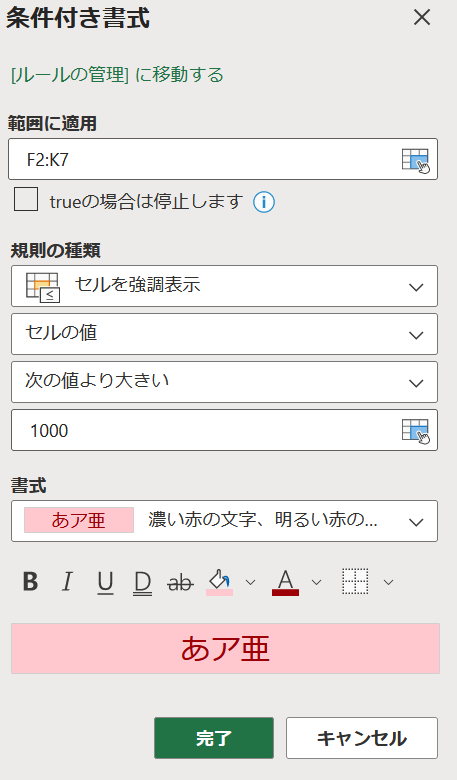 指定の値より大きい
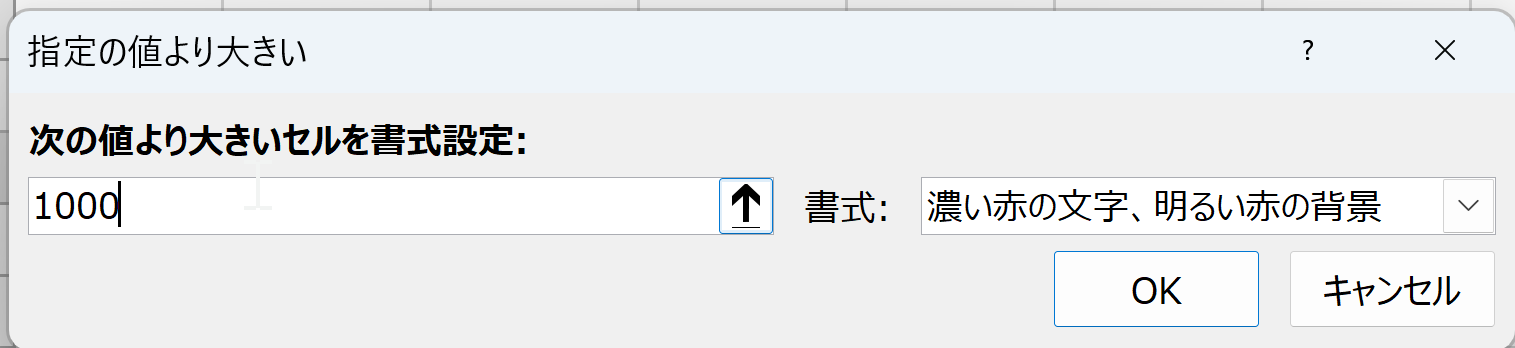 「1000」は半角で
「1000」は半角で
49
アプリ版
オンライン版
[Speaker Notes: 要約： ⑤「 セルの強調表示ルール 」→「 指定の値 より大きい 」 と操作．  「 1000 」を指定し、 OK をクリック 指定の値より大きい 「 1000 」は半角で アプリ版 オンライン版 「 1000 」は半角で 指定の値より大きい。]
いまできたこと
牛乳の量
プリン
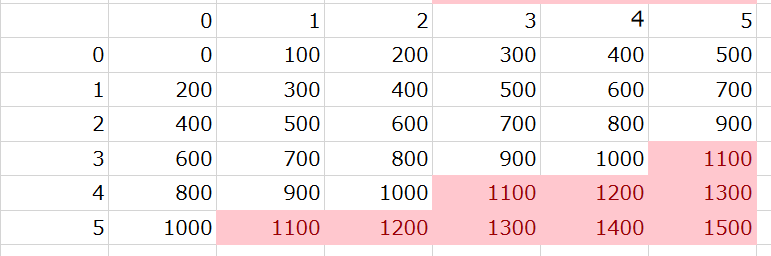 ケーキ
ピンクの部分は材料不足
（制約条件を満たさない ）
次で使うので，Excelを閉じないこと
50
[Speaker Notes: 要約：いまできたこと ピンク の部分は材料不足 （制約条件を満たさない ） プリン ケーキ 牛乳の量 次で使うので， Excel を閉じないこと。]
まとめ
変数xとyについての線形不等式
卵の使用量の制約2x+y≦10
牛乳の使用量の制約100x+200y≦1000
x:プリンの個数，y:ケーキの枚数

線形不等式は，特定の資源（この場合は卵と牛乳）に対する使用量の制約条件を表す．
実際に使用する資源の量が，その資源の利用可能な量を超えないこと．
xとy（それぞれプリンの個数とケーキの枚数）の値によっては，これらの制約を満たす場合もあれば，満たさない場合もある．
制約条件を満たすxとyの組み合わせを見つけることが，大切になる．（そのための方法が線形計画法になる）
51
[Speaker Notes: 要約：まとめ 変数 x  と y  についての線形不等式  卵 の使用量の制約  2  x  +  y  ≦  10  牛乳 の使用量の制約  100  x  + 200  y  ≦  1000    x : プリンの個数、 y : ケーキの枚数 線形不等式 は、特定の資源（この場合は卵と牛乳）に対する使用量の 制約条件 を表す。 実際に使用する資源の量が、その資源の 利用可能な量 を 超えない こと。]
9-5線形計画法
52
[Speaker Notes: 要約：9-5 線形計画法。]
線形計画法の実用性
生産現場（例：工場）では，資源（労働力，原材料，機械の稼働時間など）が限られている．
線形計画法は，このような「有限の資源」を効率的に利用する策を立てる方法．
53
[Speaker Notes: 要約：線形計画法の実用性 生産現場（例：工場）では、資源（労働力、原材料、機械の稼働時間など）が 限られている 。 線形計画法 は、このような「 有限の資源 」を 効率的に利用する策を立てる方法 。]
線形計画法
線形計画法は，限られた資源を最も効率的に活用するための意思決定に役立つ．
目標関数（例：利益の最大化やコストの最小化）を制約条件下で最大化または最小化することで，最適な策を導き出す．
目標関数売り上げ「150x+200y」を最大化
（プリン150円，ケーキ200円）
制約条件を扱うために線形不等式を使用．
卵の使用量の制約2x+y≦10
牛乳の使用量の制約100x+200y≦1000
x:プリンの個数，y:ケーキの枚数
54
[Speaker Notes: 要約：線形計画法 線形計画法は 、 限られた資源を最も効率的に活用 するための意思決定に役立つ ． 目標関数 （例：利益の最大化やコストの最小化）を 制約条件下 で 最大化または最小化 することで、最適な策を導き出す。  目標関数 売り上げ「  150  x + 200  y 」 を 最大化 （プリン 150 円、ケーキ 200 円） 制約条件 を扱うために 線形不等式 を使用。]
線形計画法の用途の例
限られた材料で，なるべく多くの製品を作る．
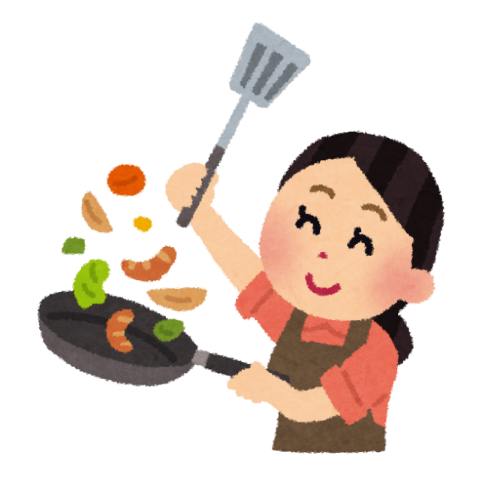 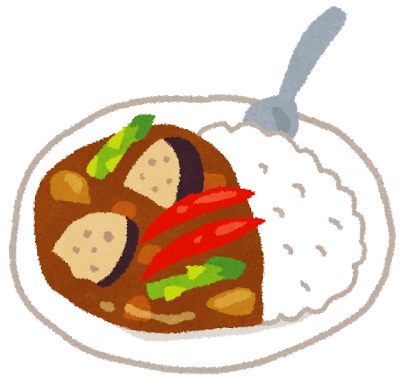 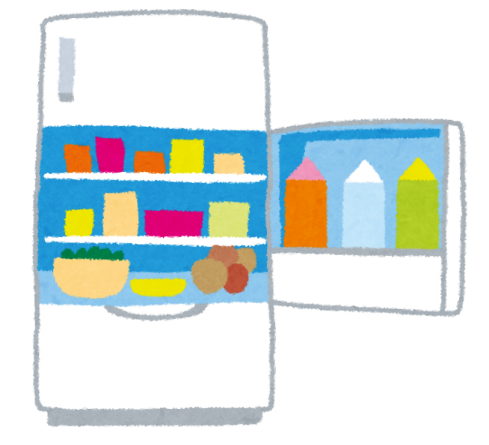 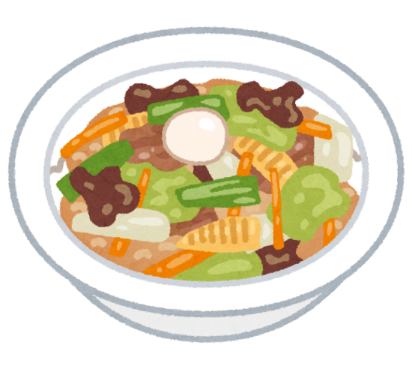 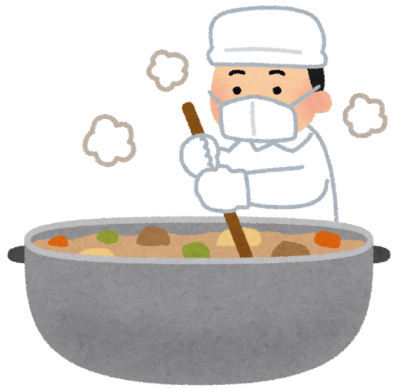 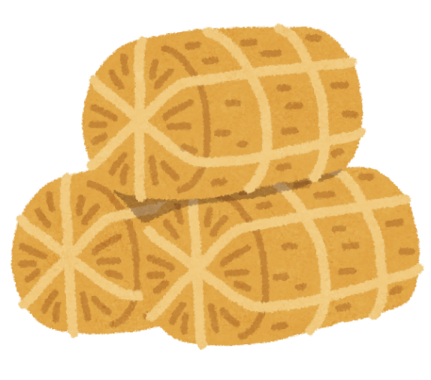 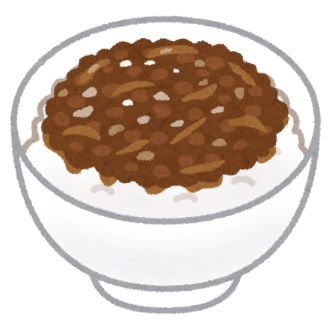 55
[Speaker Notes: 要約：線形計画法の用途の例 限られた材料で，なるべく多くの製品を作る．。]
線形計画法の有用性
限られた材料で，なるべく多くの製品を作る．
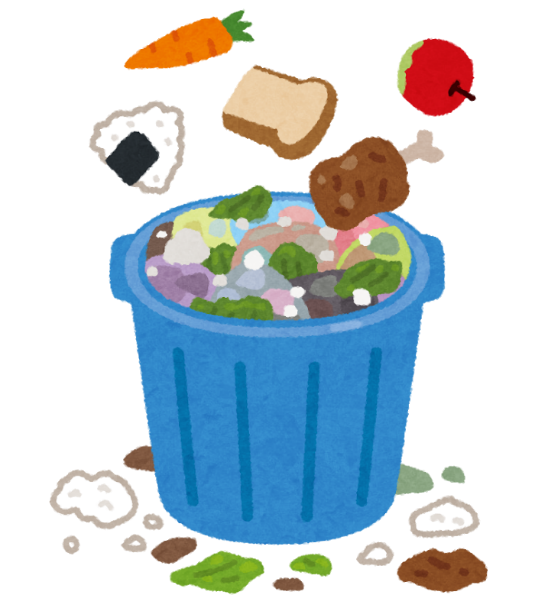 次の問題などを解決
◆ 資源が余る

◆ 安い生産物をたくさん作ってしまう
56
[Speaker Notes: 要約：線形計画法の有用性 限られた材料で，なるべく多くの製品を作る． 次の問題などを解決 ◆　資源が余る ◆　安い生産物をたくさん作ってしまう。]
9-6線形計画法とExcel
57
[Speaker Notes: 要約：9-6 線形計画法と Excel。]
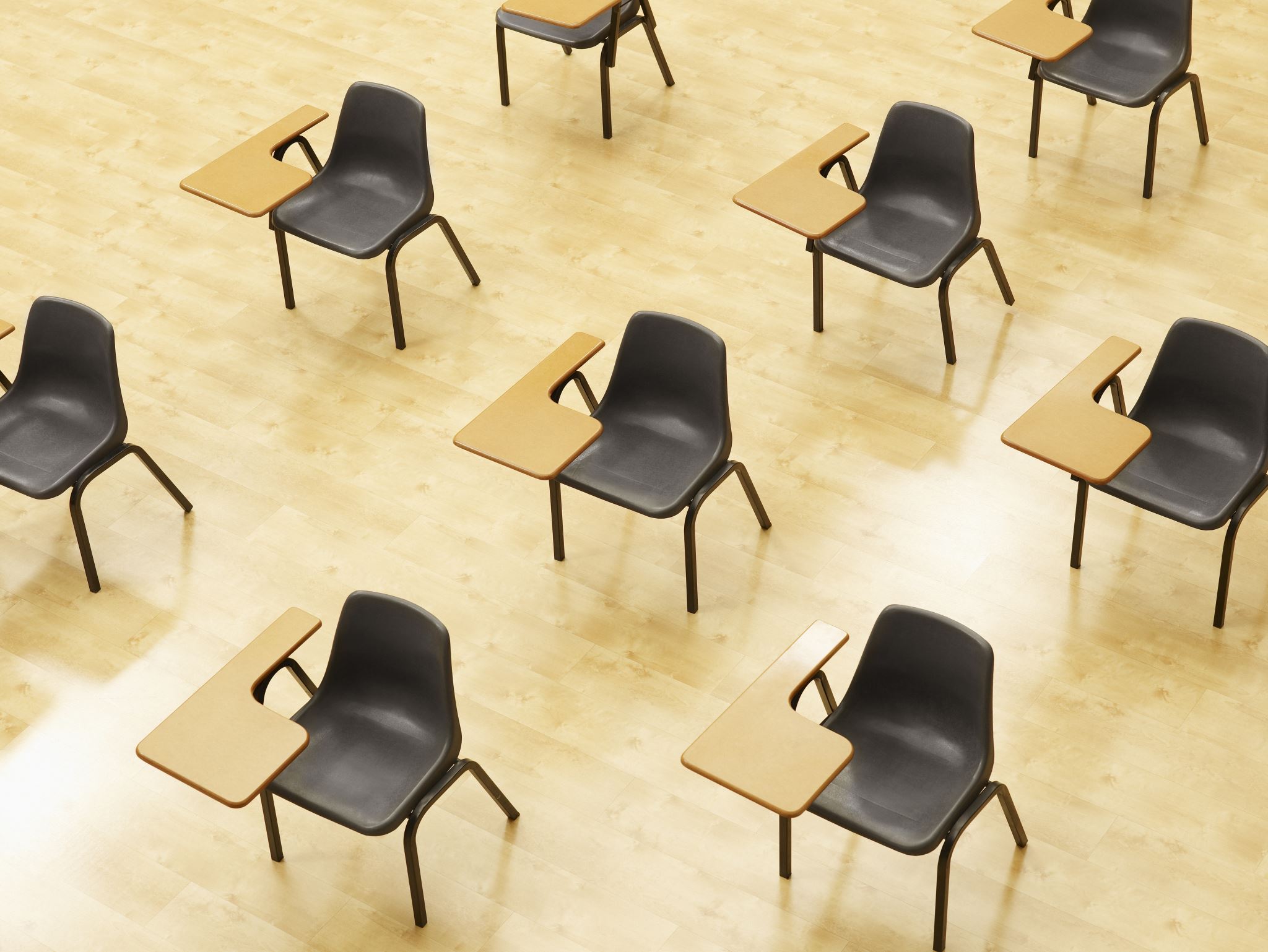 演習
目標関数
売り上げ「150x+200y」
を最大化
（プリン150円，ケーキ200円）
【トピックス】
制約条件
条件付き書式設定
58
[Speaker Notes: 要約：演習 【 トピックス 】 制約条件 条件付き書式設定 目標関数  売り上げ「  150  x + 200  y 」  を 最大化 （プリン 150 円、ケーキ 200 円）。]
① 前のパート「線形不等式の制約条件とExcel」の続きである．

②次を書き加える．数字は半角で．
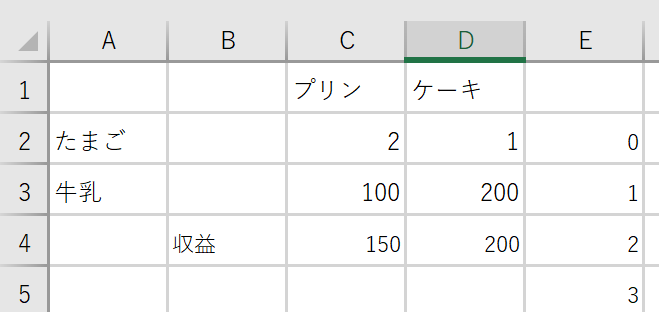 59
[Speaker Notes: 要約：① 前のパート「線形不等式の制約条件と Excel 」の続きである。 ② 次を書き加える． 数字は半角で ．。]
③次を書き加える．数字は半角で．
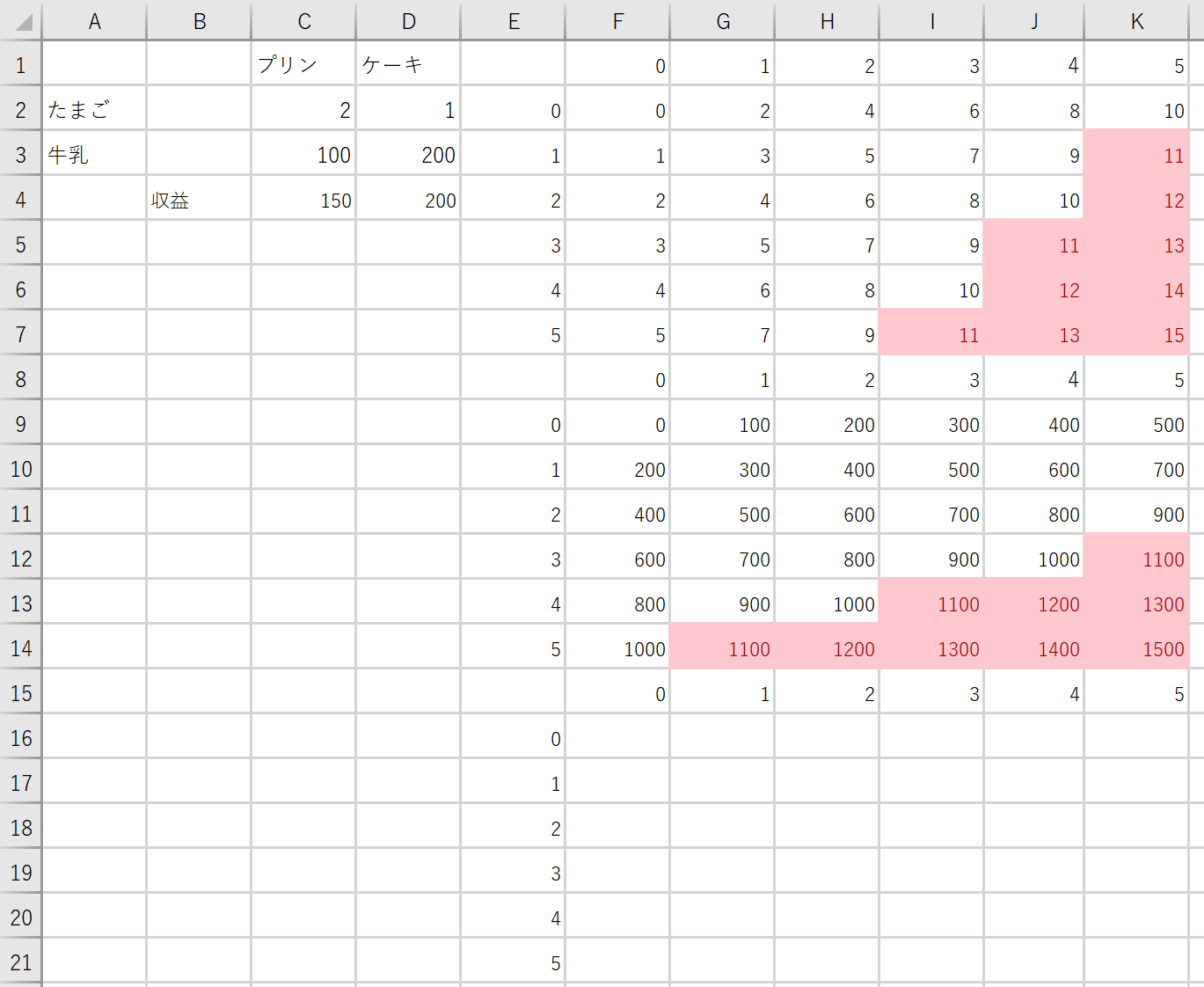 60
[Speaker Notes: 要約：③ 次を書き加える． 数字は半角で ．。]
④収益
「150x+200y」を求めるための，次の式を書く．
セルF16に式「=$C$4*F$15+ $D$4* $E16」
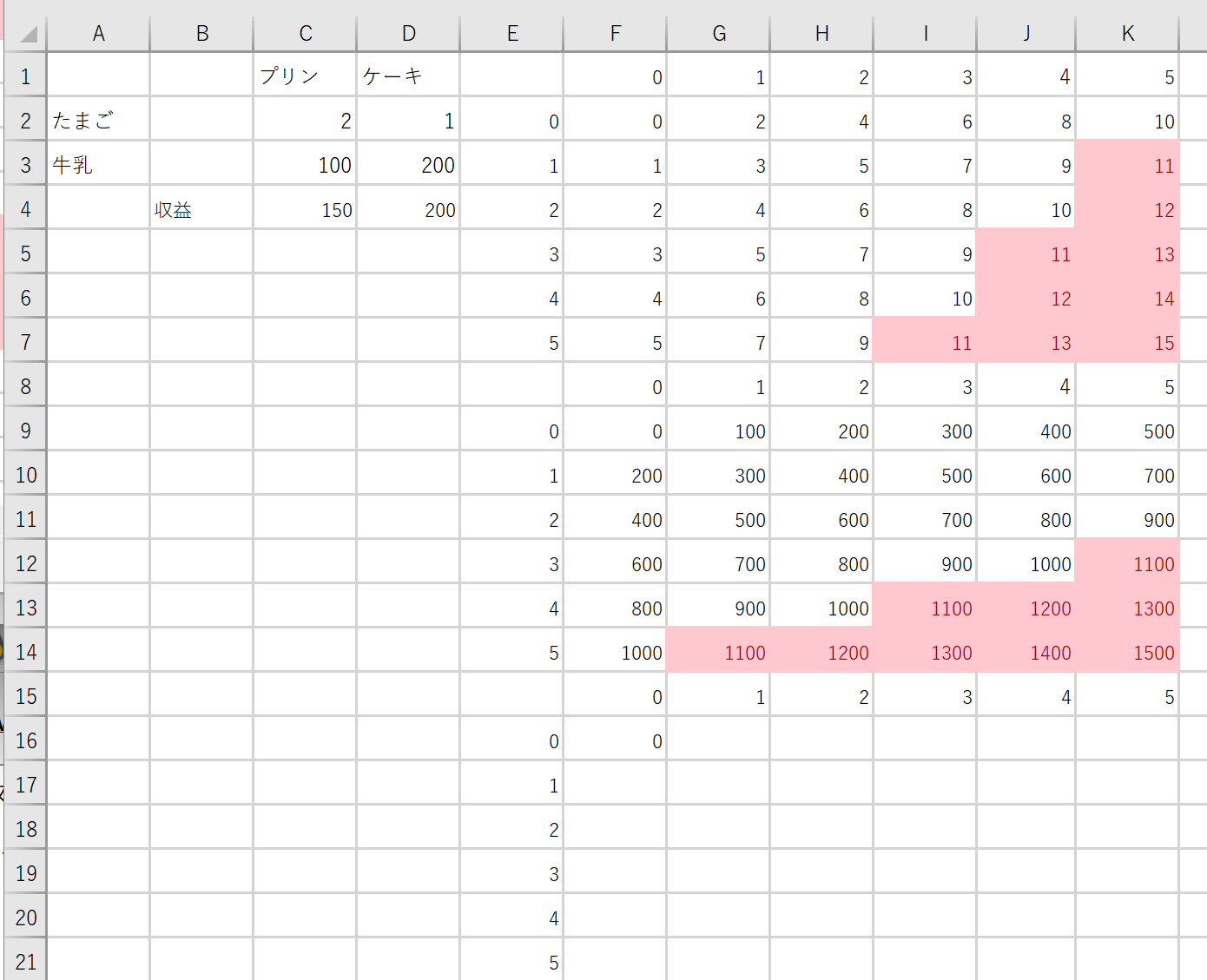 0になるので確認
61
[Speaker Notes: 要約：④ 収益 「  150  x  + 200  y  」を求めるための、次の式を書く． セル F16  に式 「 =$ C$4 * F$15 + $ D$4 * $ E16 」 0 になるので確認。]
⑤セルF16の式を，F17からF21（セル5個分）に「コピー＆貼り付け」する．右クリックメニューが便利
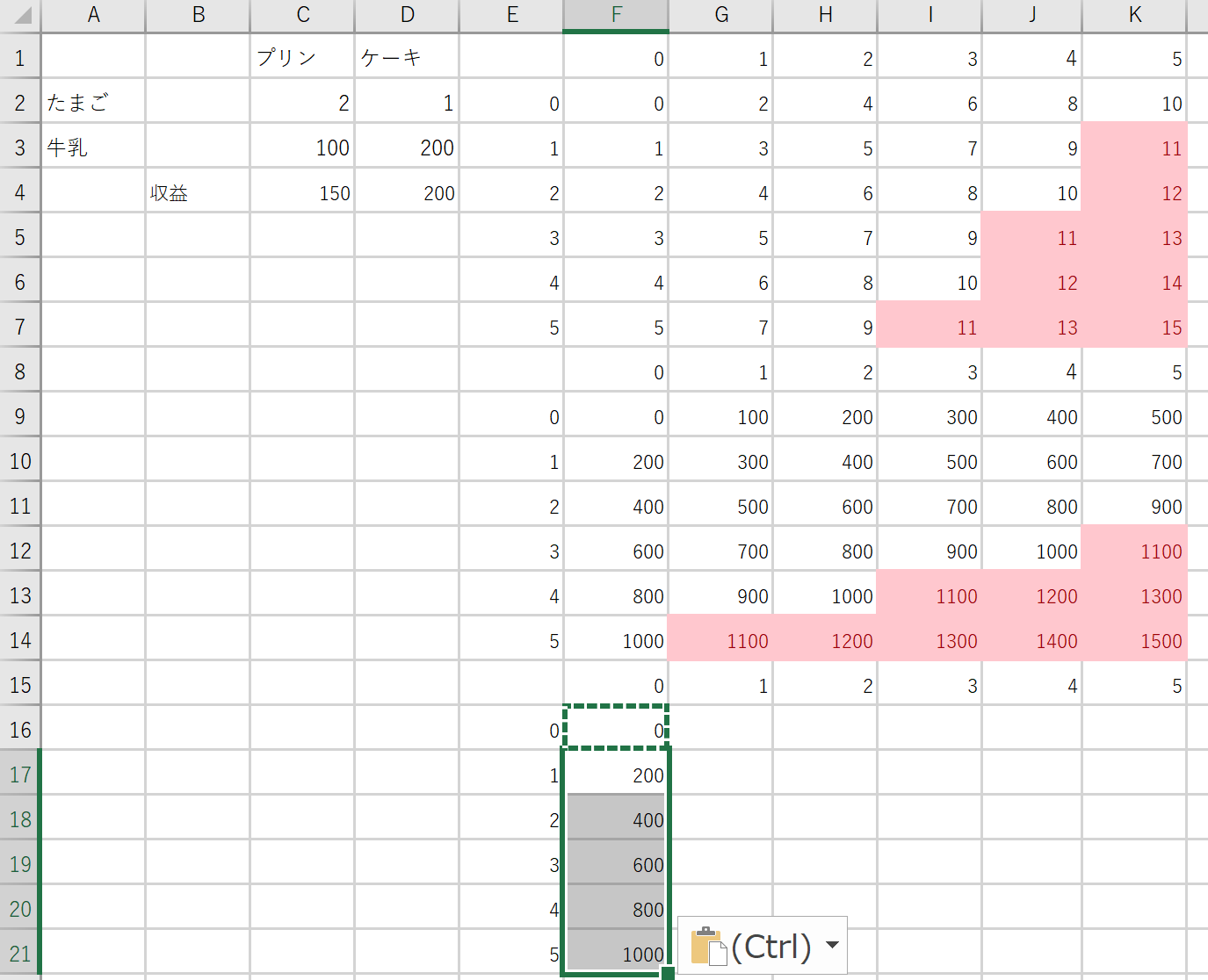 0
200
400
600
800
1000
のようになっている
ことを確認．
62
[Speaker Notes: 要約：⑤ セル F16  の式を， F17  から F21  （セル 5 個分） に「 コピー＆貼り付け 」する．  右クリックメニューが便利 0 200 400 600 800 1000 のように なっている ことを確認．。]
⑥ セルF16の式を，G16からK21に「コピー＆貼り付け」する．右クリックメニューが便利
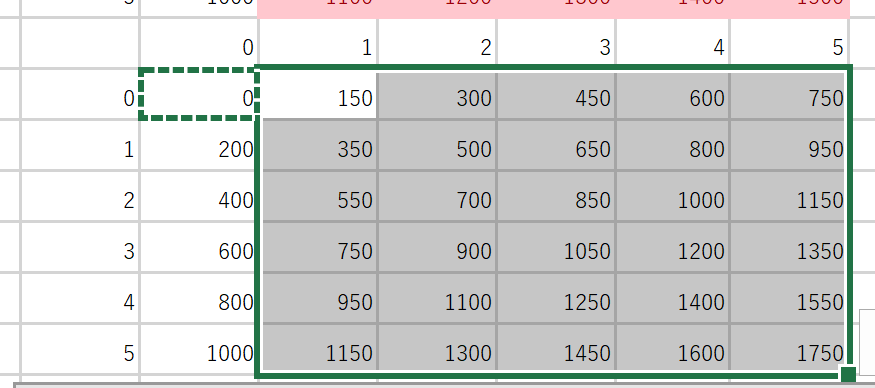 63
[Speaker Notes: 要約：⑥ セル F16  の式を， G16  から K21  に「 コピー＆貼り付け 」する．  右クリックメニューが便利。]
収益
プリン（１個１５０円）
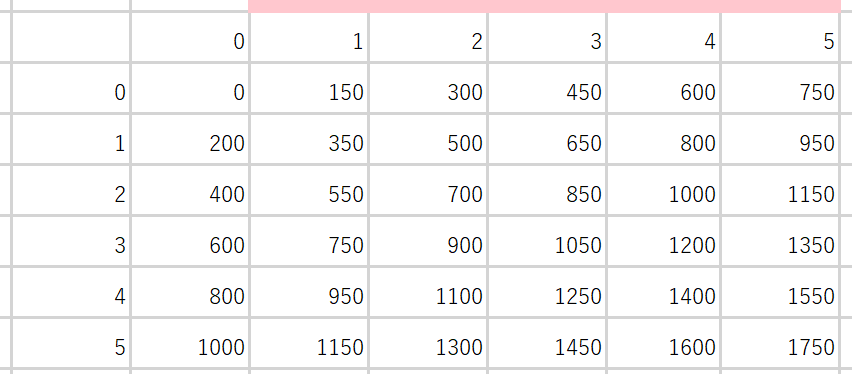 ケーキ（１個２００円）
64
[Speaker Notes: 要約：収益   プリン（１個１５０円） ケーキ（１個２００円）。]
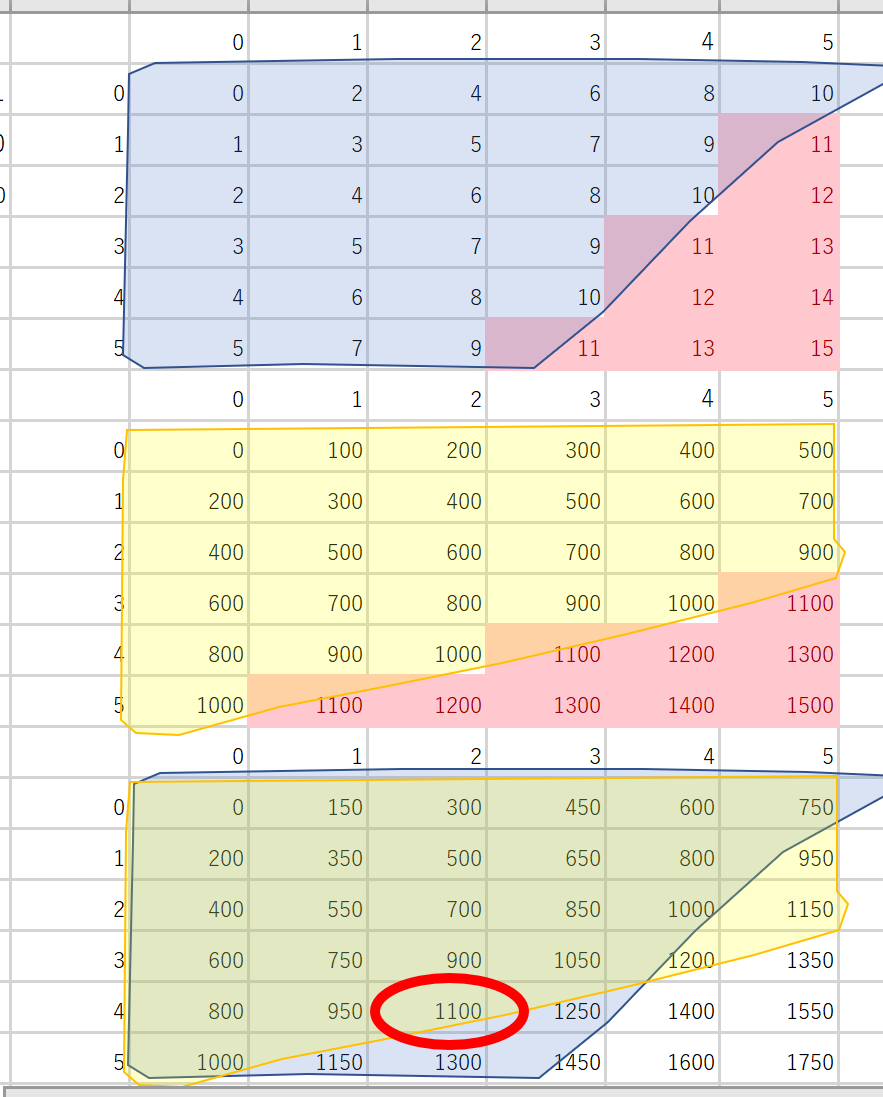 最大の収益は1100
だと分かる
65
[Speaker Notes: 要約：最大の収益は 11 00 だと分かる。]
線形計画法の例
・資源たまご，牛乳

・生産物プリン(x)，ケーキ(y)

・資源と生産物の関係
たまご=2x+y
牛乳=100x+200y
・資源に関する制約条件
たまご 最大102x+y≦10
牛乳 最大1000100x+200y≦1000
・目標関数150x+200yの最大化
x = 2, y = 4のとき，
150x+200yの最大値1100
線形式
線形式
線形式
66
[Speaker Notes: 要約：線形 計画法の例 ・資源 たまご 、 牛乳 ・生産物  プリン ( x ) 、 ケーキ ( y ) ・資源と生産物の関係   たまご = 2  x + y    牛乳 = 100  x + 200 y  ・資源に関する制約条件   たまご　最大 10  2  x  +  y  ≦  10    牛乳  最大 1000 100  x  + 200  y  ≦  1000  ・目標関数  150  x + 200  y  の最大化  x = 2, y = 4 のとき，   150  x + 200  y  の最大値 1100 線形式 線形式 線形式。]
全体まとめ
線形式
「ax+b」では，aはxが1増えるときの「ax+b」の変化量（傾き），bはx=0のときの「ax+b」の値を表す

2.線形不等式は，数値の範囲を制約できる
例：「2a + 3b + c ≦ 1000」という線形不等式は，2a + 3b + cの値が1000を超えないという制約条件

3.線形計画法は，制約条件（例：原材料の量，労働力，機械の稼働時間など）の下で，目標関数（例：利益=売上-コスト）を最大化または最小化することで，最適な生産計画や資源配分を導き出す
67
[Speaker Notes: 要約：全体まとめ 線形式 「 ax+b 」  では、 a は x が 1 増えるときの 「 ax+b 」の 変化量（傾き）、  b は x=0 のときの 「 ax+b 」 の値を表す 2. 線形不等式 は、 数値の範囲を制約 できる 例： 「 2a + 3b + c ≦ 1000 」という線形不等式は、  2a + 3b + c の値が 1000 を超えない という 制約条件 3.  線形計画法 は、 制約条件 （例：原材料の量、労働力、機械の稼働時間など）の下で、 目標関数 （例：利益 = 売上 - コスト）を 最大化または最小化 することで、 最適な生産計画や資源配分を導き出 す。]
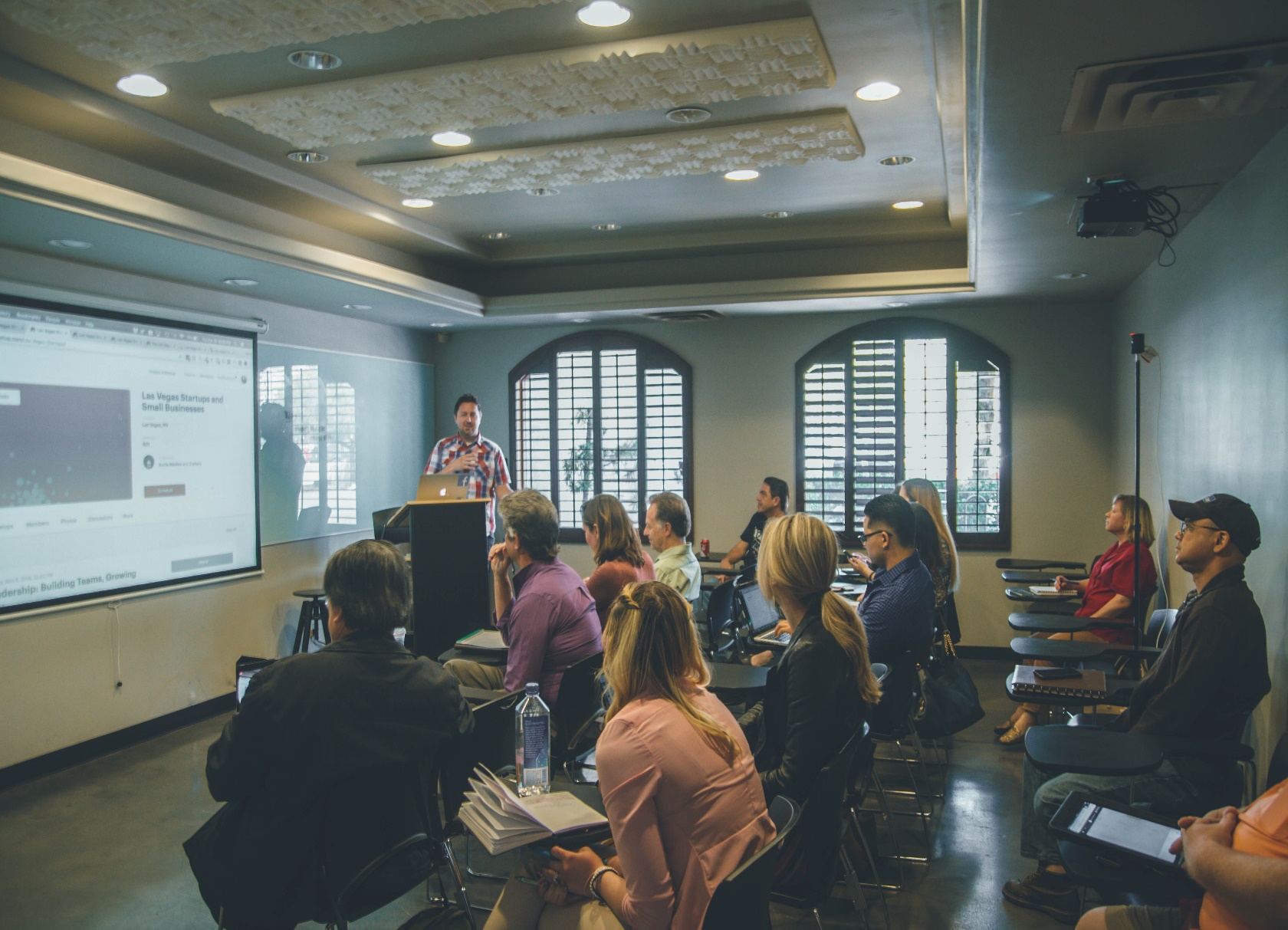 今回の授業で学ぶ意義と満足感
①線形式や線形計画法の理解，Excelを用いた実践的スキルの習得
② 現代社会で求められるデータ分析スキルの習得
③ 線形式の幅広い分野への応用を通じた，広い視野の獲得．日常生活や業務における最適化で，線形式という考え方が有用
④実務で活用できる有用なスキル．在庫管理，生産計画，資源配分などビジネスの意思決定に直結．専門家としてのスキルと視野の向上
68
[Speaker Notes: 要約：① 線形式や線形計画法の理解 ， Excel を用いた実践的スキル の習得 ② 現代社会で求められる データ分析スキル の習得 ③ 線形式の幅広い分野への応用を通じた， 広い視野の獲得 。日常生活や業務における最適化で，線形式という考え方が有用 ④ 実務で活用 できる有用なスキル． 在庫管理、生産計画、資源配分などビジネスの意思決定に直結 。]
9-7演習（必須ではないが，さらに学習したい人は，自習に利用してせよ）
69
[Speaker Notes: 要約：9-7 演習 （必須ではないが、さらに学習したい人は、自習に利用してせよ）。]
最大化の例
ブラックコーヒー １個１３０円
ミルクコーヒー １個１２０円

ブラックコーヒーの個数をx,
ミルクコーヒーの個数をy：
売り上げ「130x+120y」
を最大化
目標関数の最大化
70
[Speaker Notes: 要約：最大化の例 ブラックコーヒー　１個 １３０ 円 ミルクコーヒー　　１個 １２０ 円 ブラックコーヒーの個数を x , ミルクコーヒーの個数を y  ： 売り上げ「  130  x + 120  y 」   を 最大化 目標関数の最大化。]
資源と生産物の関係の例
ブラックコーヒーの原料
キリマンジャロ0.15コロンビア0.05
ミルクコーヒーの原料
キリマンジャロ0.05コロンビ ア0.1
ブラックコーヒーの個数をx,
ミルクコーヒーの個数をy：
キリマンジャロ=0.15x+0.05y
コロンビア=0.05x+0.1y
線形式が２つ
71
[Speaker Notes: 要約：資源と生産物の関係の例 ブラックコーヒーの原料  キリマンジャロ 0.15  コロンビア 0.05 ミルクコーヒーの 原料 キリマンジャロ 0.05  コロンビア 0.1 ブラックコーヒーの個数を x , ミルクコーヒーの 個数を y  ： キリマンジャロ = 0.15  x + 0.05 y  コロンビア = 0.05  x + 0.1 y  線形式 が２つ。]
制約の例
ブラックコーヒーの個数をx,
ミルクコーヒーの個数をy：

キリマンジャロ50トン以下
コロンビア40トン以下 という制約は
0.15x+0.05y≦50
0.05x+0.1y≦40
線形式で書かれた制約条件
72
[Speaker Notes: 要約：制約の例 ブラックコーヒーの個数を x , ミルクコーヒーの 個数を y  ：  キリマンジャロ  50 トン以下 コロンビア    40 トン以下　という制約は   0.15  x + 0.05 y  ≦ 50 0.05  x + 0.1 y ≦ 40  線形式で書かれた制約条件。]
ここまでのまとめ
線形不等式の制約条件


目標関数の値が最大になるように，

変数の値を調整すること．
0.15x+0.05y≦50
0.05x+0.1y≦40
130x+120y
変数x,yの値を調整
73
[Speaker Notes: 要約：ここまでのまとめ 線形不等式 の 制約条件 目標関数 の値が 最大 になるように， 変数 の値を 調整 すること． 0.15  x + 0.05 y  ≦ 50 0.05  x + 0.1 y ≦ 40  130  x + 120  y 変数  x,  y の値を調整。]
①資源の最大値
キリマンジャロ最大50トンしか使えない
コロンビア最大40トンしか使えない

Excelに次のように入れる． 数字は半角で
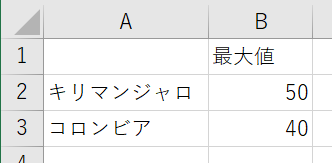 74
[Speaker Notes: 要約：① 資源の 最大値  キリマンジャロ 最大 50 トンしか使えない  コロンビア 最大 40 トンしか使えない Excel に次のように入れる． 数字は半角で。]
②資源と生産物の関係




Excelに次のように入れる． 数字は半角で
ブラックコーヒーの個数をx,ミルクコーヒーの個数をyとすると：
キリマンジャロ=0.15x+0.05y
コロンビア=0.05x+0.1y
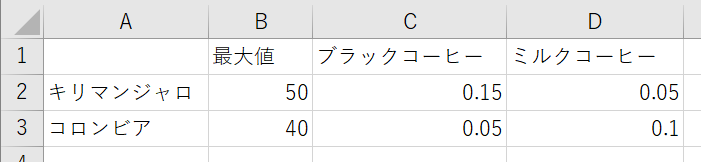 75
[Speaker Notes: 要約：② 資源と生産物の 関係 Excel に次のように入れる． 数字は半角で ブラックコーヒーの個数を x , ミルクコーヒーの 個数を y  とすると： キリマンジャロ = 0.15  x + 0.05 y  コロンビア = 0.05  x + 0.1 y 。]
③ 収益
ブラックコーヒー130円
ミルクコーヒー120円

Excelに次のように入れる． 数字は半角で
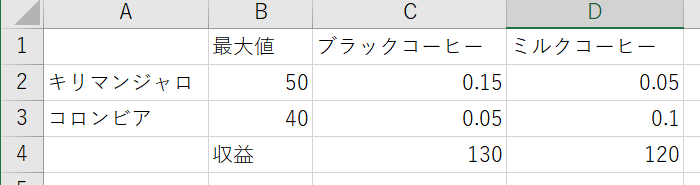 76
[Speaker Notes: 要約：③　収益  ブラックコーヒー  130  円  ミルクコーヒー  120 円 Excel に次のように入れる． 数字は半角で。]
④次のように書き加える． 数字は半角で．E列からK列に
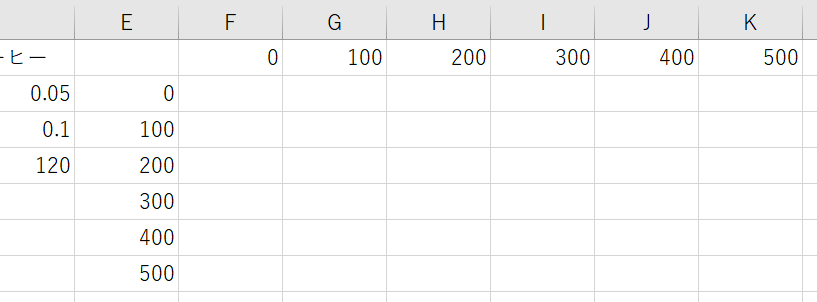 77
[Speaker Notes: 要約：④ 次のように 書き加える． 数字は半角で． E 列から K  列に。]
ブラックコーヒー
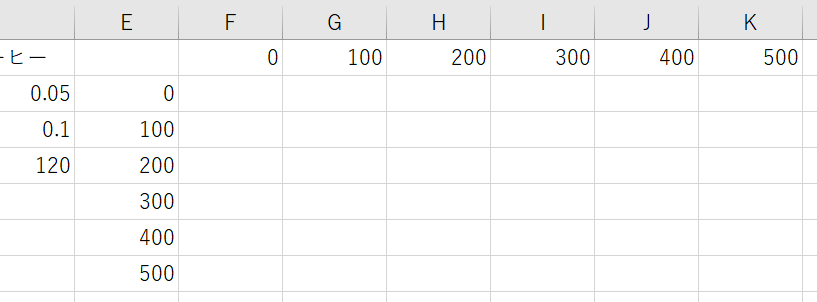 ミルクコーヒー
78
[Speaker Notes: 要約：ブラックコーヒー ミルクコーヒー。]
⑤ 資源のキリマンジャロをどれだけ使うか

セルF2に式「=$C$2*F$1+ $D$2*$E2」
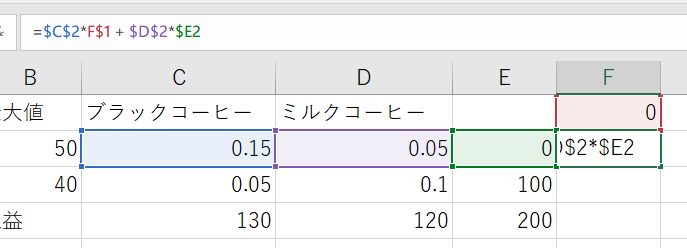 79
[Speaker Notes: 要約：⑤　資源の キリマンジャロ をどれだけ使うか  セル F2  に式「 =$ C$2 * F$1 + $ D$2 *$ E2 」。]
⑥ 資源のキリマンジャロをどれだけ使うか
セルF2の式を，F3からF7（セル5個分）に「コピー＆貼り付け」する．右クリックメニューが便利
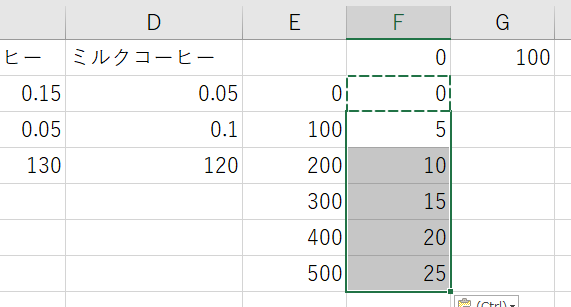 80
[Speaker Notes: 要約：⑥　資源の キリマンジャロ をどれだけ使うか セル F2  の式を， F3  から F7  （セル 5 個分） に「 コピー＆貼り付け 」する．  右クリックメニューが便利。]
⑦ 資源のキリマンジャロをどれだけ使うか（続き）
セルF2の式を，G2からK7に「コピー＆貼り付け」する．
右クリックメニューが便利
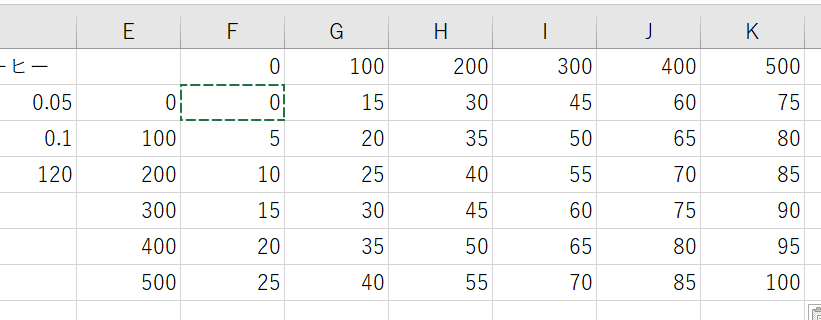 81
[Speaker Notes: 要約：⑦　資源の キリマンジャロ をどれだけ使うか（続き） セル F2  の式を， G2  から K7  に「 コピー＆貼り付け 」する．   右クリックメニューが便利。]
確認
キリマンジャロの使用量
ブラックコーヒー
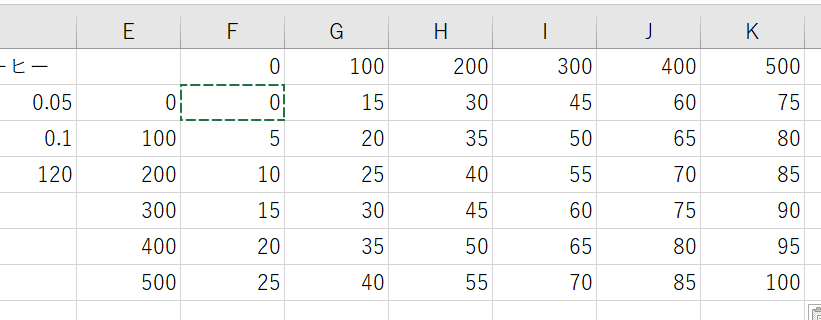 ミルクコーヒー
82
[Speaker Notes: 要約：確認  キリマンジャロの使用量 ブラックコーヒー ミルクコーヒー。]
⑧セルE1からK7を範囲選択し，右クリックメニューで「コピー」を選び，E8からK14に張り付ける
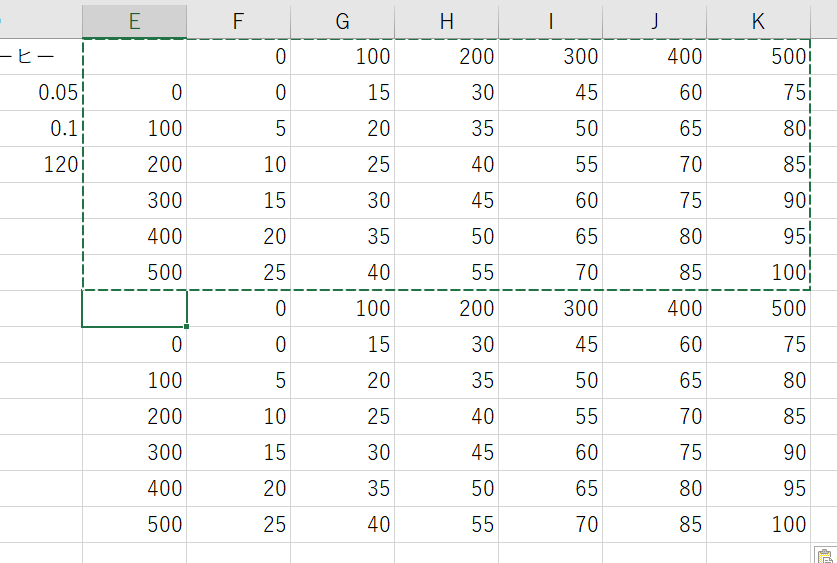 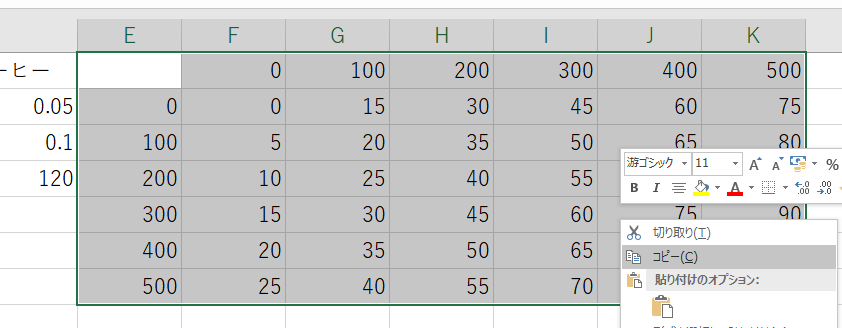 83
[Speaker Notes: 要約：⑧ セル E1  から  K7  を 範囲選択 し，右クリックメニューで「 コピー 」を選び， E8  から K14  に 張り付ける。]
⑨コロンビアをどれだけ使うか

セルF9に式「=$C$3*F$8+ $D$3*$E9」
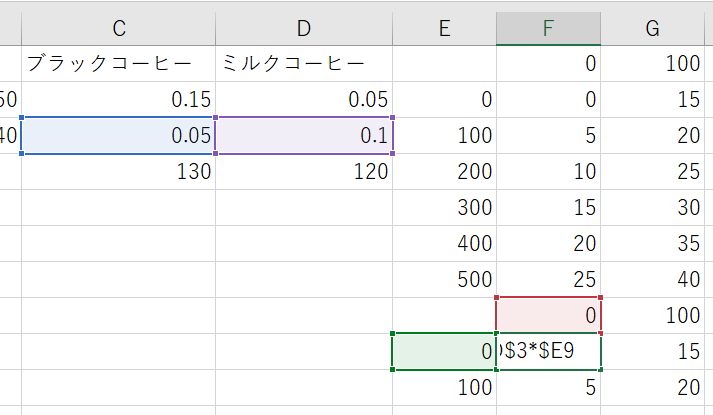 84
[Speaker Notes: 要約：⑨ コロンビア をどれだけ使うか  セル F9  に式「 =$ C$3 * F$8 + $ D$3 *$ E9 」。]
⑩コロンビアをどれだけ使うか
セルF9の式を，F10からF14（セル5個分）に「コピー＆貼り付け」する．
右クリックメニューが便利
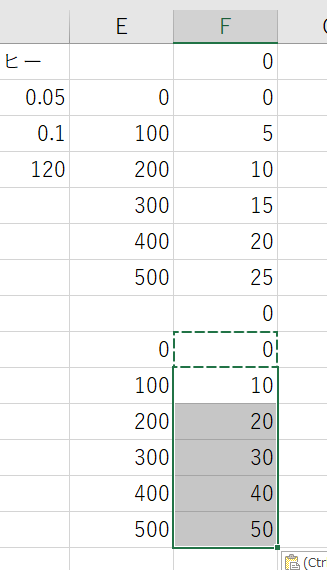 85
[Speaker Notes: 要約：⑩ コロンビア をどれだけ使うか セル F9  の式を， F10  から F14  （セル 5 個分） に「 コピー＆貼り付け 」する．  右クリックメニューが便利。]
⑪コロンビアをどれだけ使うか
セルF9の式を，G9からK14に「コピー＆貼り付け」する．
右クリックメニューが便利
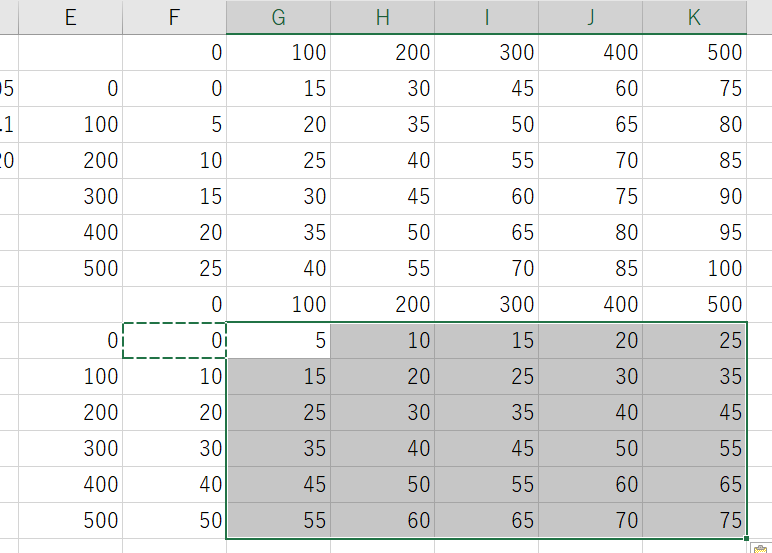 86
[Speaker Notes: 要約：⑪ コロンビア をどれだけ使うか セル F9  の式を， G9  から K14  に「 コピー＆貼り付け 」する．  右クリックメニューが便利。]
確認
ブラックコーヒー
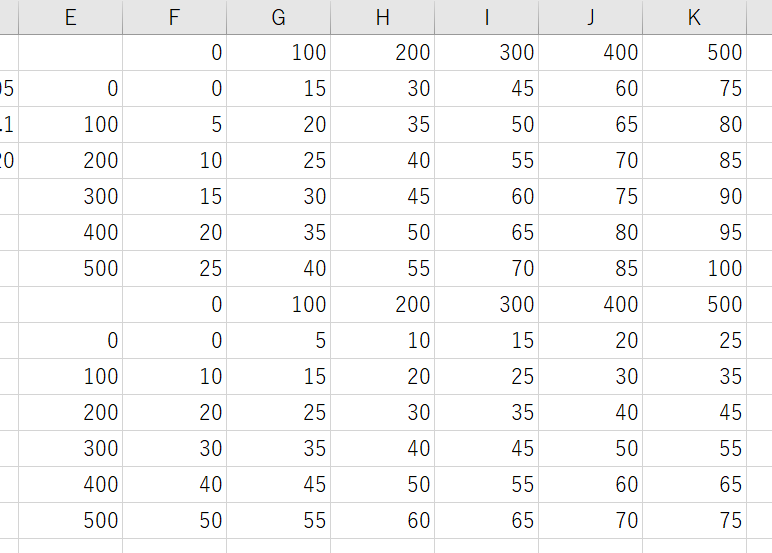 キリマンジャロ
の使用量
ミルク
コーヒー
ミルク
コーヒー
コロンビア
の使用量
87
[Speaker Notes: 要約：確認   ブラックコーヒー ミルク コーヒー コロンビア の使用量 ミルク コーヒー キリマンジャロ の使用量。]
⑫セルE1からK7を範囲選択し，右クリックメニューで「コピー」を選び，E15からK21に張り付ける
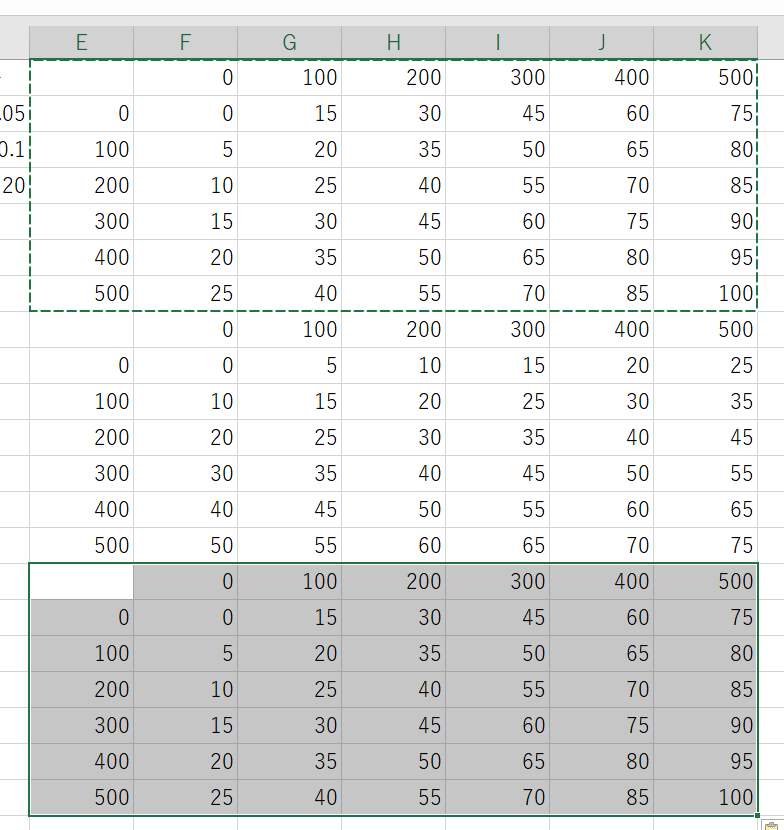 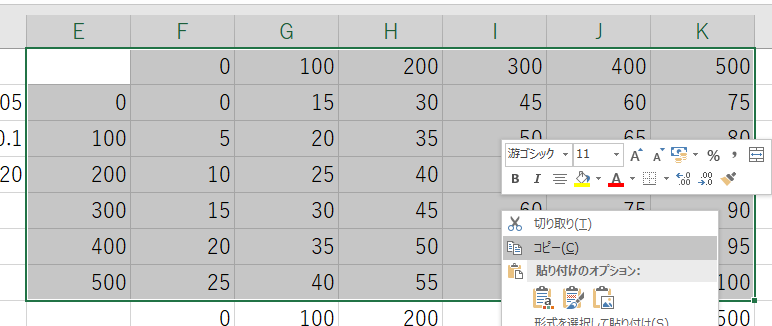 88
[Speaker Notes: 要約：⑫ セル E1  から  K7  を 範囲選択 し，右クリックメニューで「 コピー 」を選び， E15  から K21  に 張り付ける。]
⑬ 収益
セルG16に式「=$C$4*F$15+ $D$4*$E16」
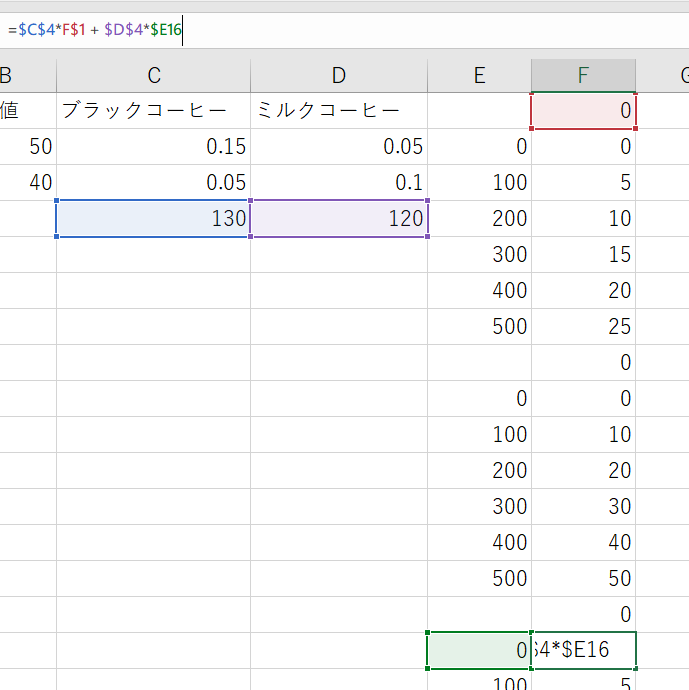 89
[Speaker Notes: 要約：⑬　収益  セル G16  に式「 =$ C$4 * F$15 + $ D$4 *$ E16 」。]
⑭ 収益
セルF16の式を，F17からF21（セル5個分）に「コピー＆貼り付け」する．右クリックメニューが便利
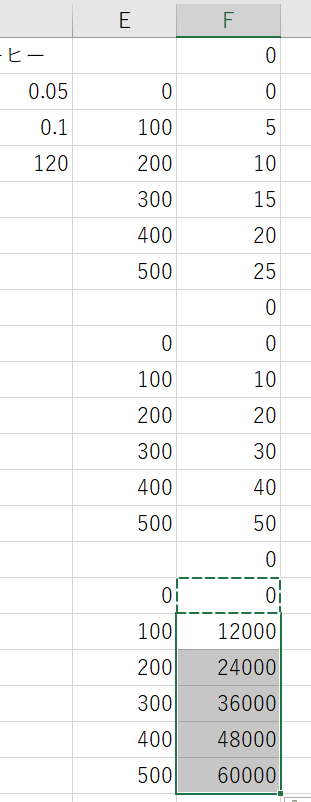 90
[Speaker Notes: 要約：⑭　収益 セル F16  の式を， F17  から F21  （セル 5 個分） に「 コピー＆貼り付け 」する．  右クリックメニューが便利。]
⑮ 収益
セルF16の式を，G16からK21に「コピー＆貼り付け」する．右クリックメニューが便利
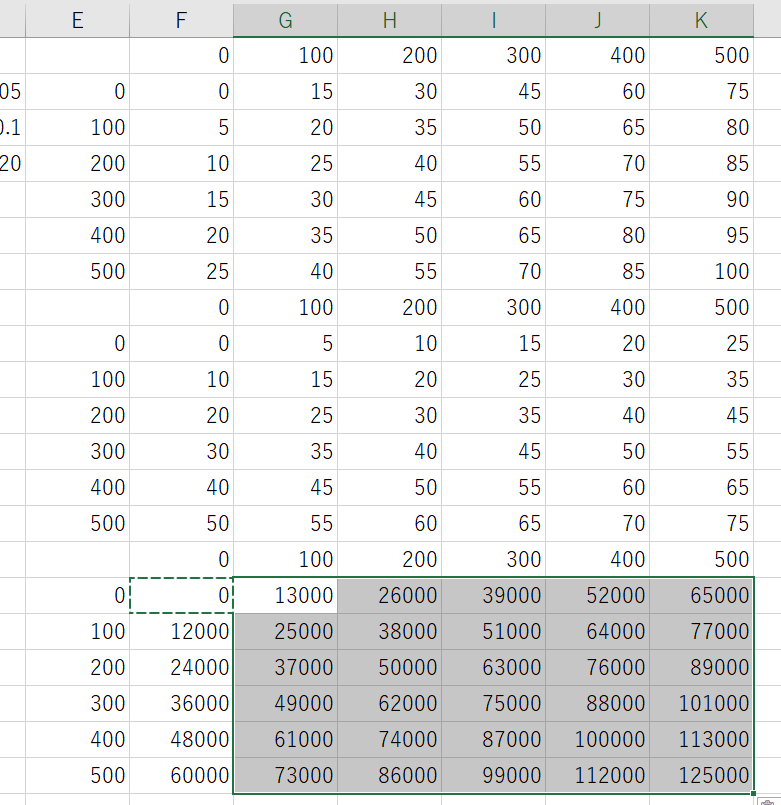 91
[Speaker Notes: 要約：⑮　収益 セル F16  の式を， G16  から K21  に「 コピー＆貼り付け 」する．  右クリックメニューが便利。]
収益
ブラックコーヒー
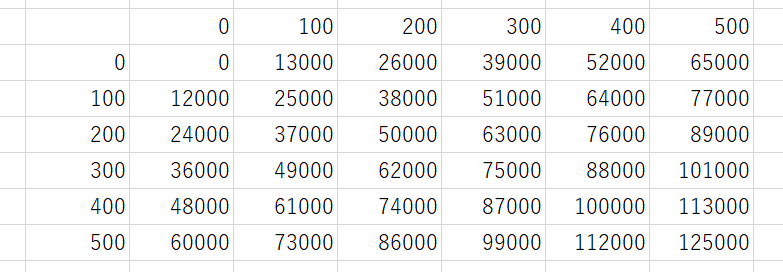 ミルクコーヒー
92
[Speaker Notes: 要約：収益   ブラックコーヒー ミルクコーヒー。]
⑯セルF2からK7を範囲選択し，条件付き書式をクリック
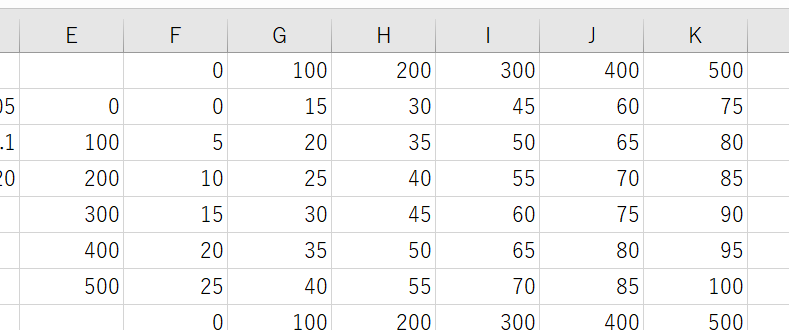 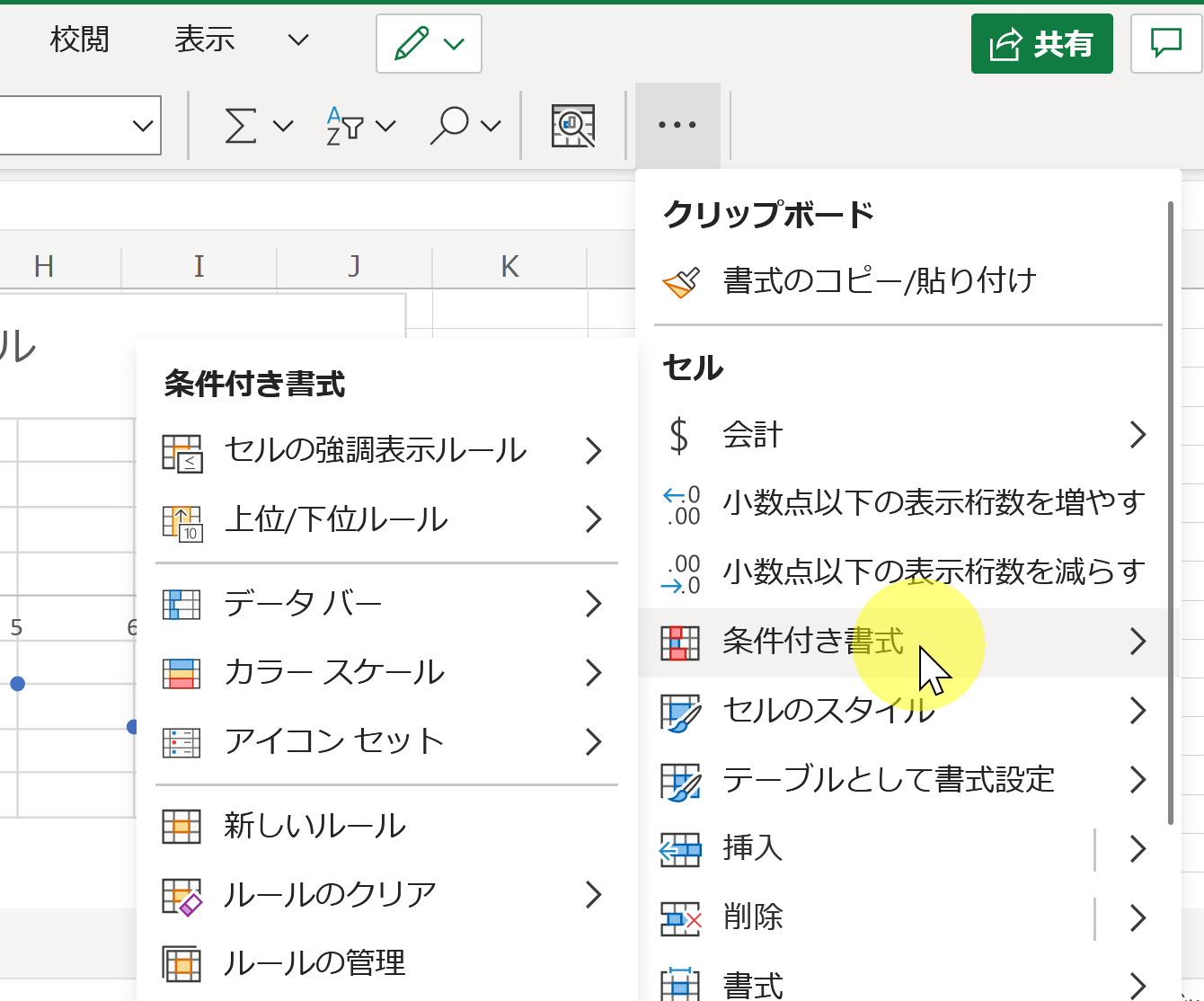 どちらか
の表示
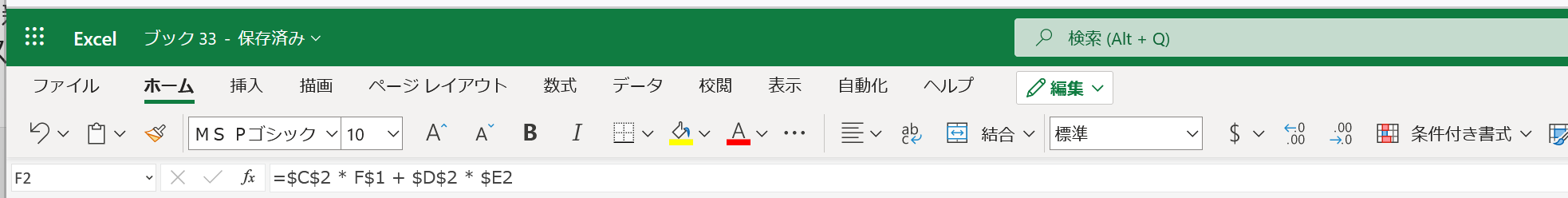 オンライン版
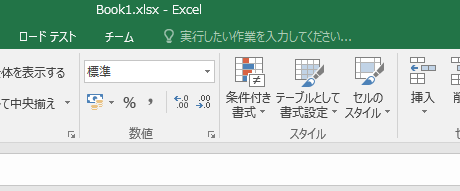 次ページに続く
93
アプリ版
[Speaker Notes: 要約：⑯ セル F2  から K7  を 範囲選択 し、 条件付き書式 をクリック  次ページに続く。]
⑰「セルの強調表示ルール」→「指定の値より大きい」
と操作．「=$B$2」を指定し，OKをクリック
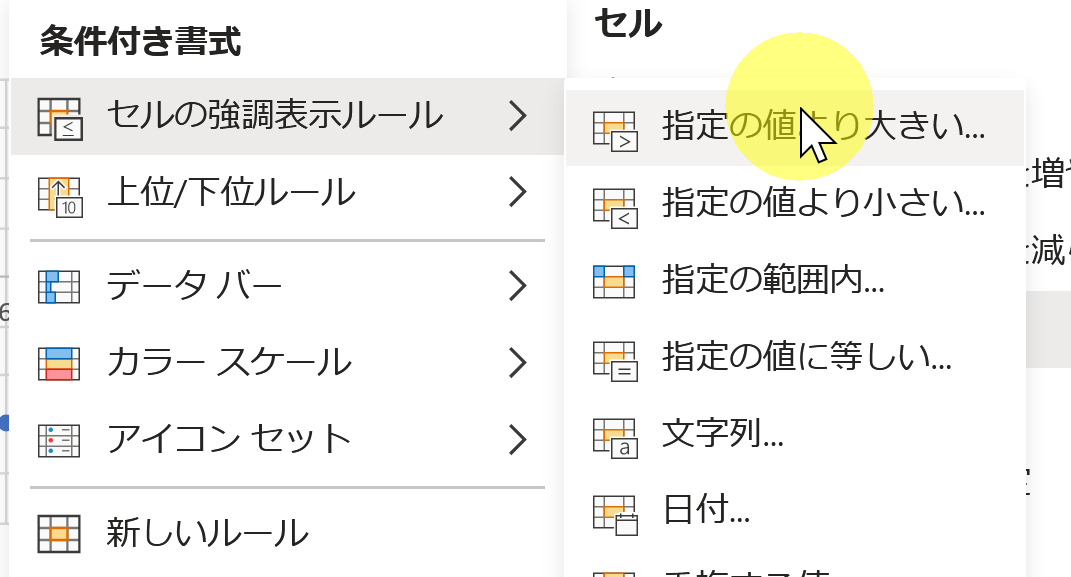 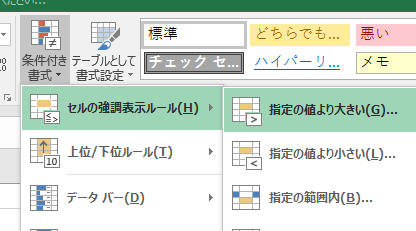 指定の値より大きい
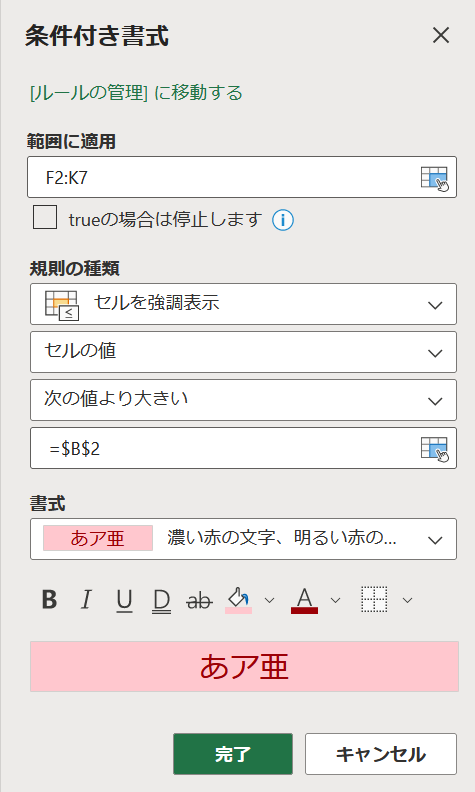 指定の値より大きい
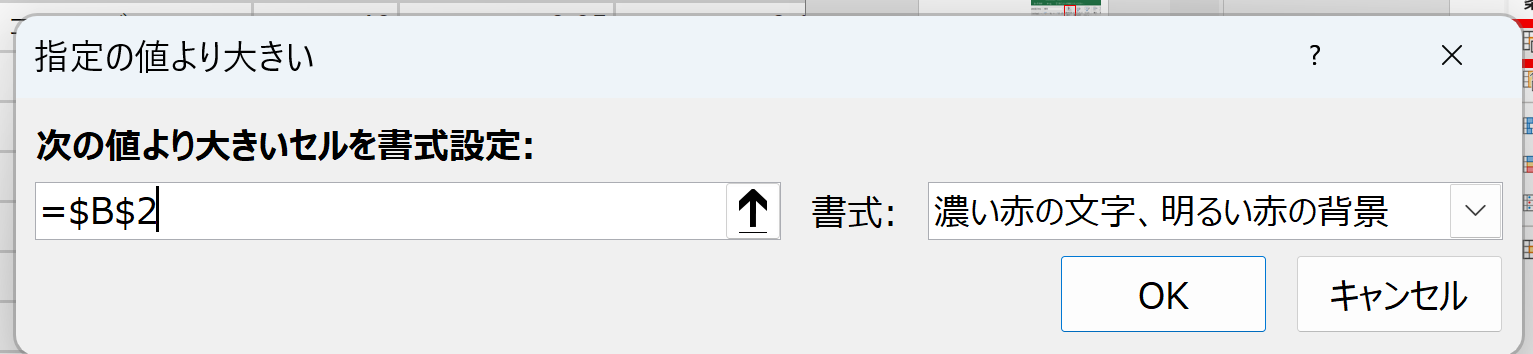 「=$B$2」は半角で
「=$B$2」は半角で
オンライン版
94
アプリ版
[Speaker Notes: 要約： ⑰ 「 セルの強調表示ルール 」→「 指定の値 より大きい 」 と操作．  「 =$ B$2 」を指定し、 OK をクリック 指定の値より大きい 「 =$ B$2 」は半角で アプリ版 オンライン版 「 =$ B$2 」は半角で 指定の値より大きい。]
⑯セルF9からK14を範囲選択し，条件付き書式をクリック
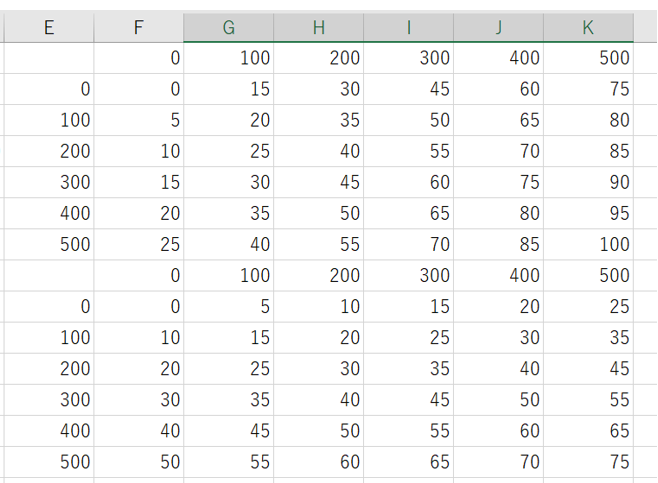 どちらか
の表示
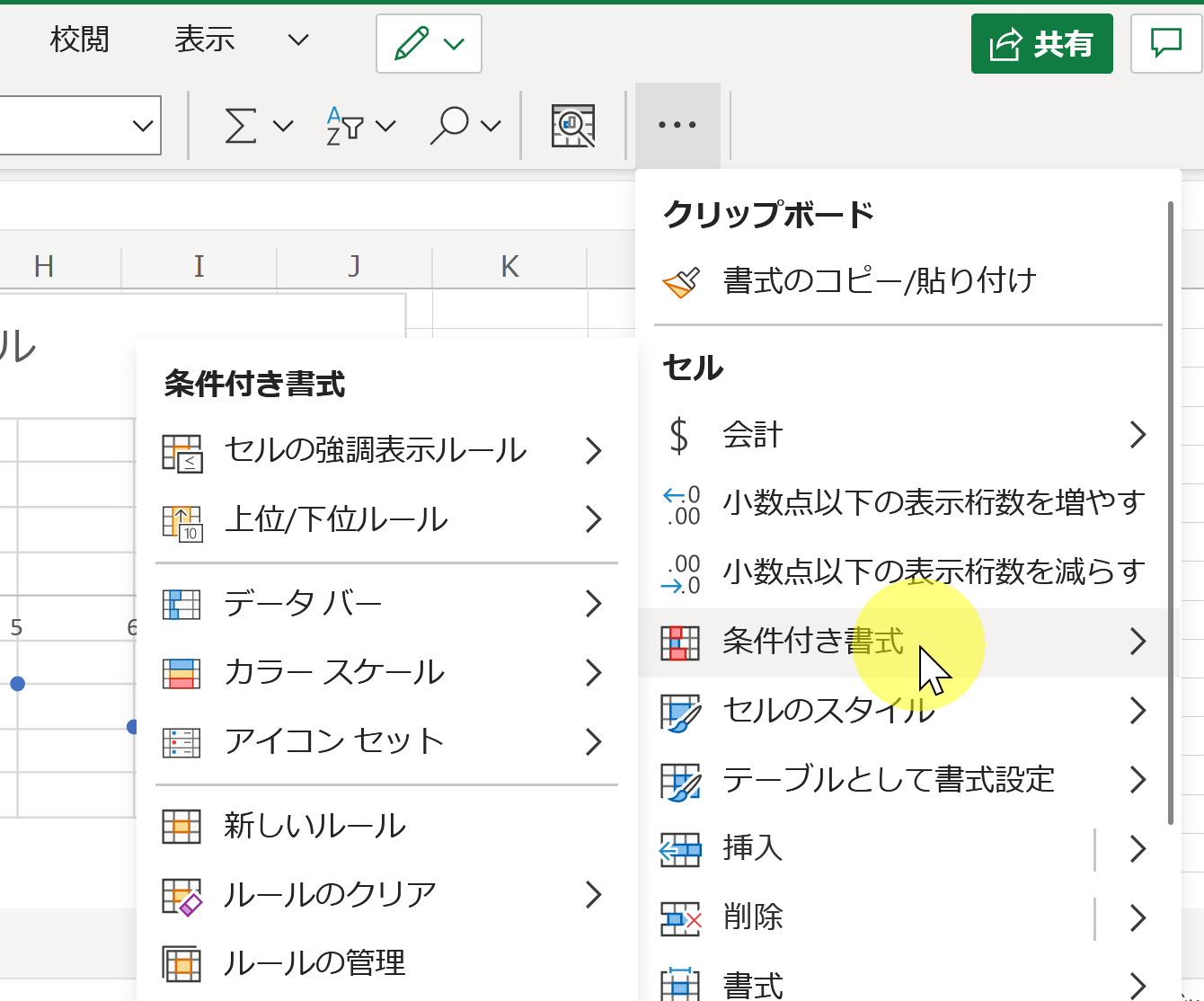 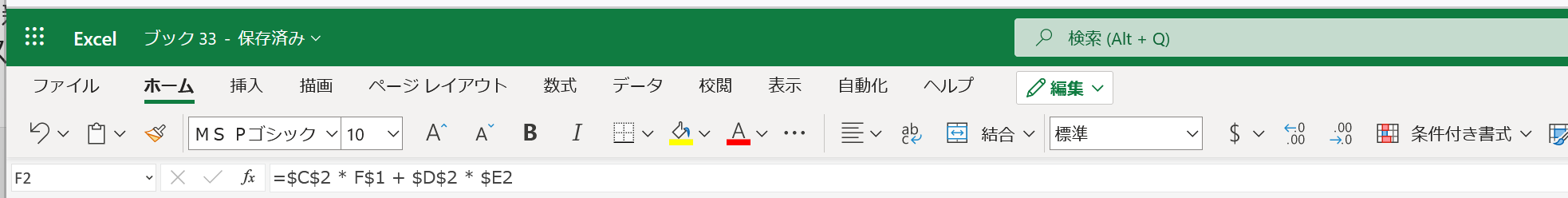 オンライン版
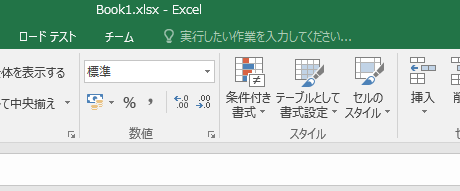 アプリ版
次ページに続く
95
[Speaker Notes: 要約：⑯ セル F9  から K14  を 範囲選択 し、 条件付き書式 をクリック  次ページに続く オンライン版 アプリ版 どちらか の表示。]
⑰「セルの強調表示ルール」→「指定の値より大きい」
と操作．「=$B$3」を指定し，OKをクリック
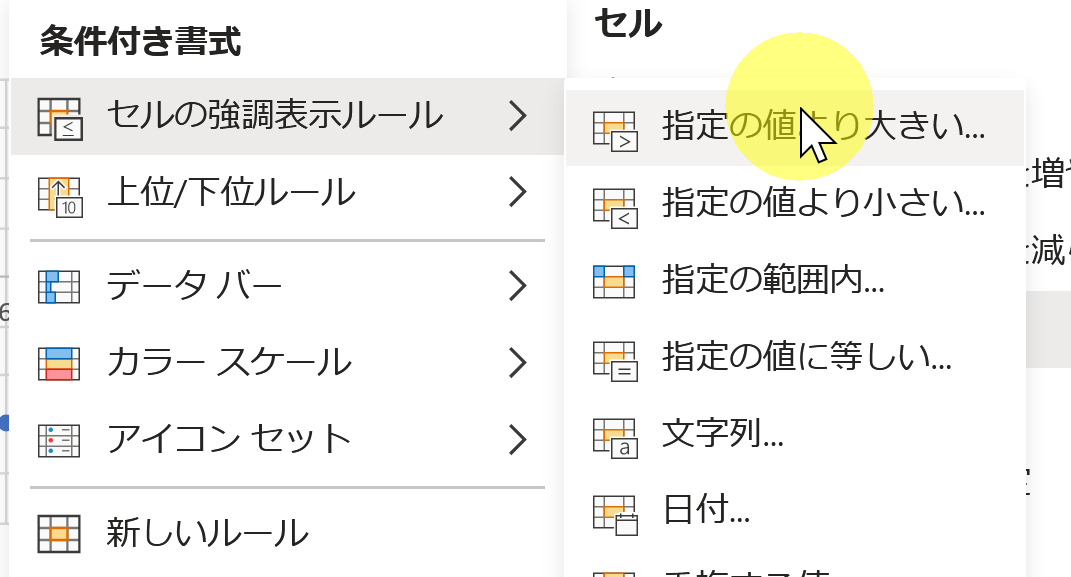 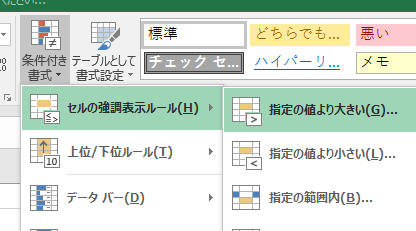 指定の値より大きい
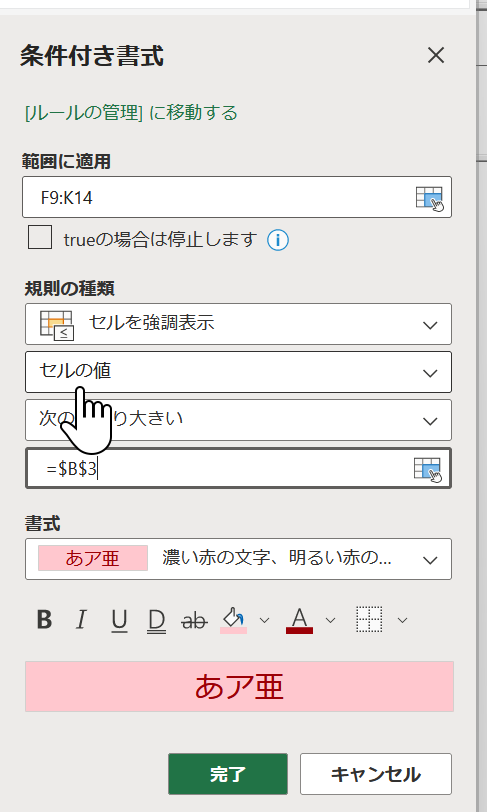 指定の値より大きい
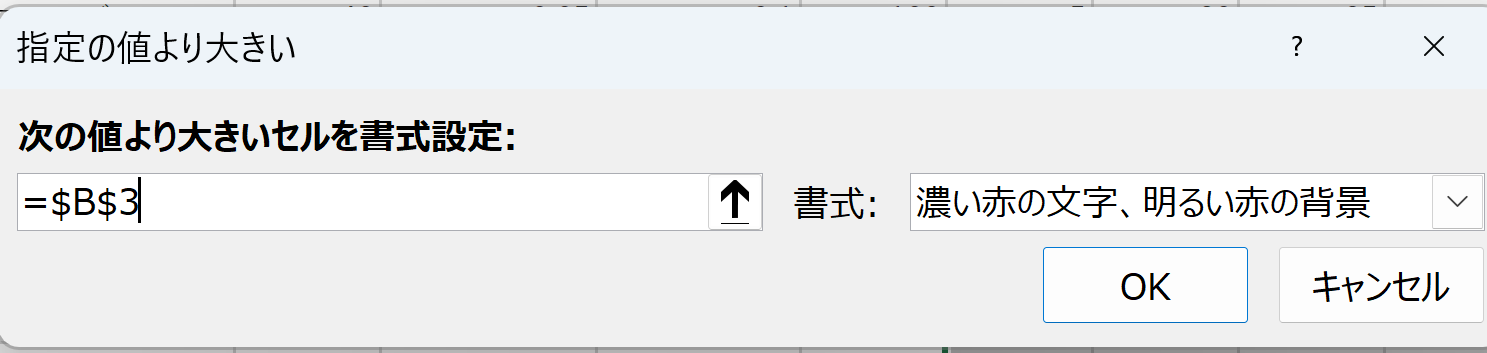 「=$B$3」は半角で
「=$B$3」は半角で
オンライン版
96
アプリ版
[Speaker Notes: 要約： ⑰ 「 セルの強調表示ルール 」→「 指定の値 より大きい 」 と操作．  「 =$ B$3 」を指定し、 OK をクリック 指定の値より大きい 「 =$ B$3 」は半角で アプリ版 オンライン版 「 =$ B$3 」は半角で 指定の値より大きい。]
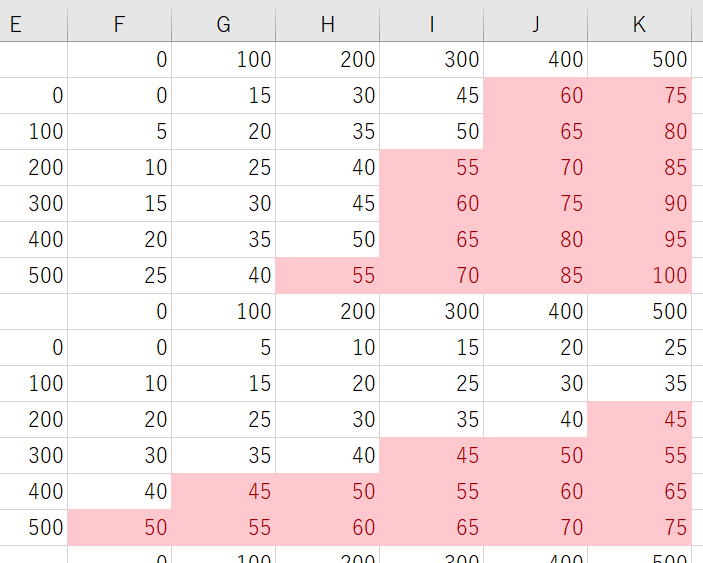 97
最大の収益は62000だと分かる
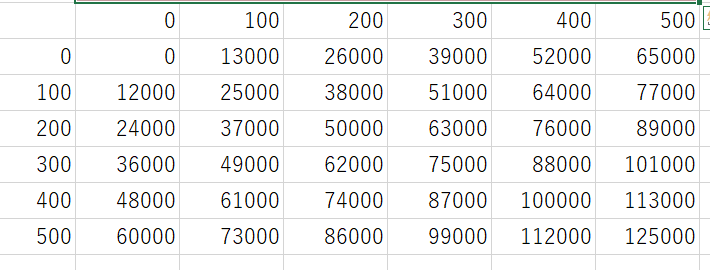 98
[Speaker Notes: 要約：最大の収益は 62000  だと分かる。]
線形計画法の例
・資源キリマンジャロ，コロンビア

・生産物ブラックコーヒー(x)，ミルクコーヒー(y)

・資源と生産物の関係
キリマンジャロ=0.15x+0.05y
コロンビア=0.05x+0.1y
・資源に関する制約条件
キリマンジャロ 最大50
コロンビア 最大40
・目標関数130x+120yをなるべく多くすること
線形式
線形式
99
[Speaker Notes: 要約：線形 計画法の例 ・資源 キリマンジャロ 、 コロンビア ・生産物  ブラックコーヒー ( x ) 、 ミルクコーヒー ( y ) ・資源と生産物の関係   キリマンジャロ = 0.15  x + 0.05 y    コロンビア = 0.05  x + 0.1 y  ・資源に関する制約条件   キリマンジャロ　最大 50    コロンビア　       最大 40  ・目標関数  130  x + 120  y  をなるべく多くすること 線形式 線形式。]